Νευροανατομία
Διάμεσος Εγκέφαλος
(με έμφαση στην αισθητικότητα)

Βασικά γάγγλια 
(και εξωπυραμιδικό σύστημα)

Διονύσιος Βενιεράτος – Ομότιμος καθηγητής
Μέρος Α - ΕΙΣΑΓΩΓΗ
Βασικές έννοιες σε σχέση με το Νευρικό Σύστημα
Ζωή : Μεταβολισμός, Αναπαραγωγή, Προσαρμογή
Σε τι από τα παραπάνω 
   χρειάζεται κατά κύριο λόγο 
   το Νευρικό Σύστημα;
Στην ταχεία προσαρμογή 
    (προς το περιβάλλον)

Λήψη του εξωτερικού ερεθίσματος (Αισθητικότητα)
Επεξεργασία – συντονισμός
Αντίδραση στο ερέθισμα
   (Κινητικότητα) κλπ  

Ενδοκρινικό σύστημα: 
Μεταβολισμός 
Βραδεία προσαρμογή
Σχηματική Λειτουργία Νευρικού Συστήματος
Ποιος είναι ο ταχύτερος τρόπος αντίδρασης στα ερεθίσματα; Α) Το ηλεκτρικό ρεύμαΒ) Βιοχημικές αντιδράσεις. Κίνηση των μεταβολιτών     με την κυκλοφορία του αίματος
Ηλεκτρικό ρεύμα = Κίνηση ηλεκτρικών φορτίων
- Χρήση ιόντων Na+, K+, και Ca++
- Κατάσταση ηρεμίας: Πολλά Na+ έξω (+), πολλά K+ μέσα (στο κύτταρο, (-))  Δυναμικό ηρεμίας: -80 mV
- Ερέθισμα: Είσοδος Na+ εκπόλωση (και υπερακόντιση) 
   της μεμβράνης -80 mV → +40 mV (δυναμικό ενέργειας)
- Τοπικά η μεμβράνη επαναπολώνεται με έξοδο K+
   αλλά η διέγερση (δυναμικό ενέργειας) διαδίδεται κατά μήκος της μεμβράνης προς τα «εμπρός», γιατί προς τα «πίσω» είμαστε σε «ανερέθιστη περίοδο»

Άρα χρειαζόμαστε μακρόστενο κύτταρο ή κανονικού σχήματος κύτταρο με μακρόστενη αποφυάδα,
 διαθέτουσα μεμβράνη
Νευρώνας  =  Νευρικό  κύτταροΆξονας = Νευράξονας, νευρίτης, νευρική ίνα
Τύποι  νευρώνων ανάλογα με τον αριθμό και το μήκος των νευραξόνων (νευριτών, νευρικών ινών)
Συνάψεις
Νευροδιαβιβαστές = Μόρια στις συνάψεις
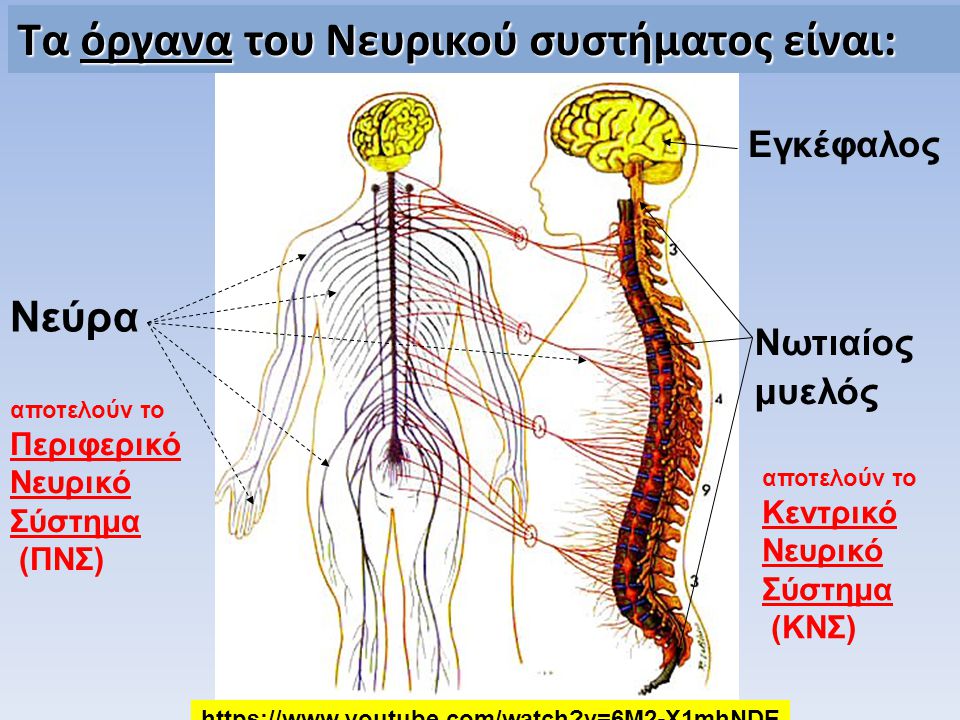 Νεύρο = Δέσμη νευρικών ινών με περιβλήματα
Μέρος Β – Περιγραφή του ΚΝΣ
Αδρή μορφολογία – θέση – σχέσεις
Αδρή φυσιολογική λειτουργία
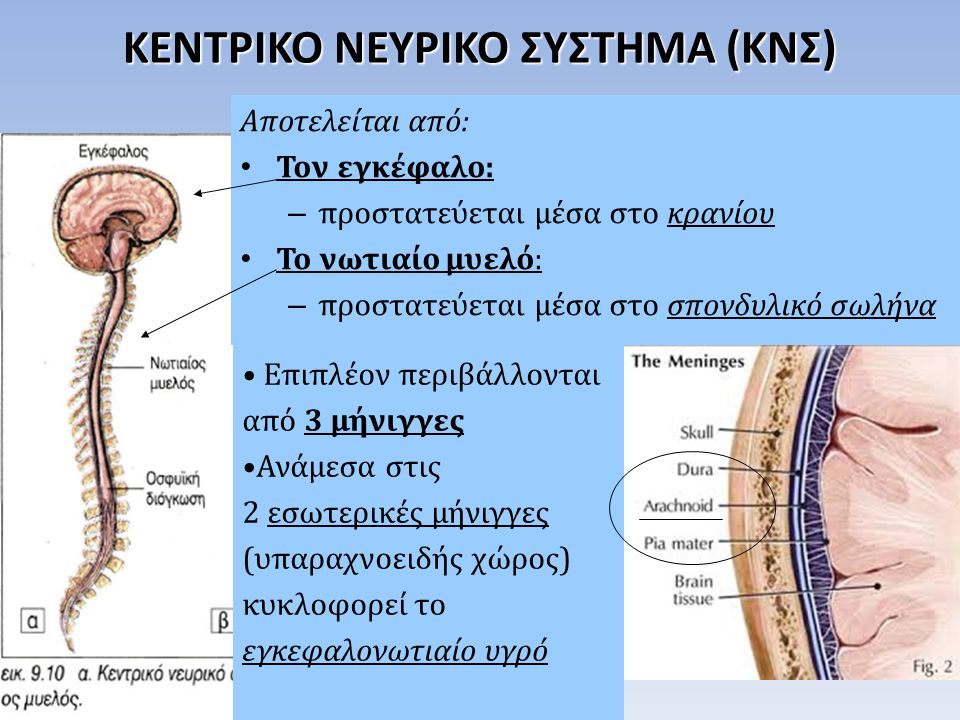 Φαιά, λευκή ουσία, γάγγλια, πυρήνες
Φαιά ουσία : Ευρεία περιοχή με σώματα νευρικών κυττάρων

Λευκή ουσία:    »           »       με   νευράξονες

Πυρήνας: Περιορισμένη ή περιγεγραμμένη περιοχή με σώματα   νευρικών κυττάρων μέσα στο Κεντρικό Νευρικό Σύστημα

Γάγγλιο: Περιγεγραμμένο μόρφωμα με σώματα νευρικών κυττάρων έξω από το Κεντρικό Νευρικό Σύστημα (εξαιρούνται τα «βασικά γάγγλια» του εγκεφάλου)
Φαιά  και  λευκή  ουσία
Ομάδες νευρικών ινών (νευραξόνων)με κοινή πορεία – αρχή (αισθητικός υποδοχέας, πυρήνας, γάγγλιο) – πέρας (σύναψη)
Στο Περιφερικό Νευρικό σύστημα: Νεύρα, νευρικές δεσμίδες 

Στο Κεντρικό Νευρικό σύστημα: Δεμάτιο, δεσμίδα, ταινία, ακτινοβολία, λημνίσκος, ίνες

  Οδός: Σύνολο νευρώνων (σωμάτων νευρικών κυττάρων,  νευραξόνων, συνάψεων) 1ης, 2ης, 3ης κλπ. τάξης με κοινή αποστολή (οδός εκούσιας κινητικότητας, οδός πόνου, οπτική οδός κλπ)
Υποδιαίρεση νευρικών ινών στον Εγκέφαλο
Συνδετικές ίνες (association fibers) Συνδέουν διαφορετικές περιοχές του φλοιού του ιδίου ημισφαιρίου (μακρές, βραχείες)

Συνδεσμικές ίνες (commissural fibers) Συνδέουν ομόλογες περιοχές από τα δύο ημισφαίρια (μεσολόβιο)

Προβλητικές ίνες (projection fibers) Συνδέουν φλοιώδεις με υποφλοιώδεις περιοχές (λημνίσκοι, δεμάτια, κλπ)
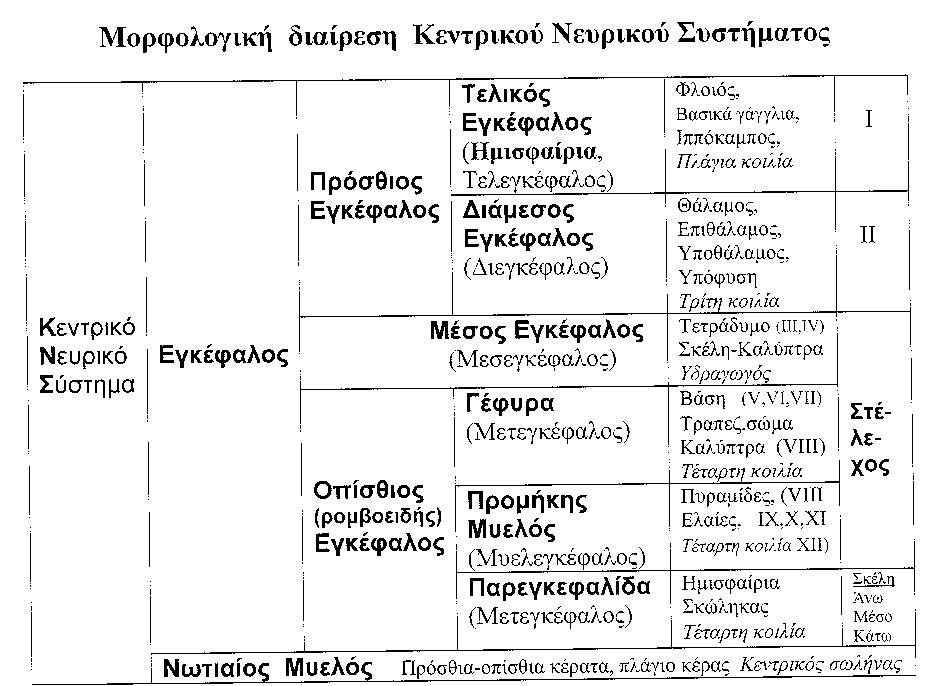 Τελικός εγκέφαλος – Ημισφαίρια  (Cerebrum)
Μετωπιαίος λοβός
Ανώτερες εγκεφαλικές λειτουργίες
    (σκέψη, κρίση, μακροπρόθεσμη μνήμη, συναίσθημα, απόφαση)
Εκούσια κινητικότητα
Έναρθρος λόγος (κέντρο Broca)
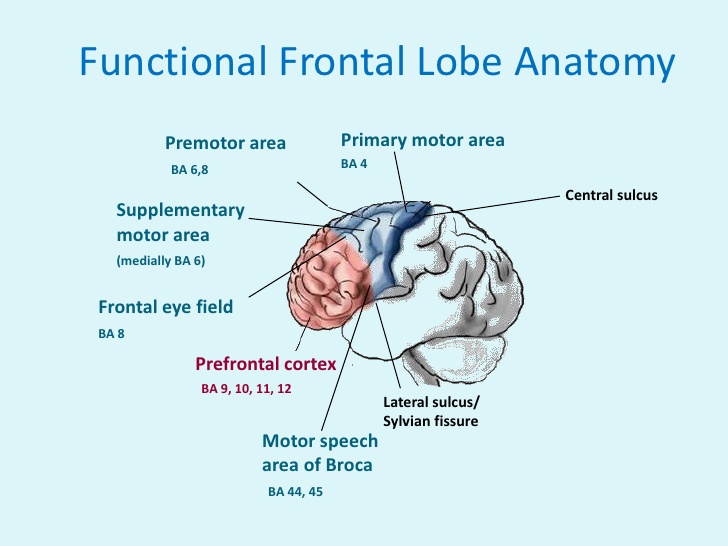 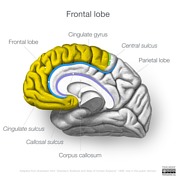 Τελικός εγκέφαλος – Ημισφαίρια  (Cerebrum)
Βρεγματικός λοβός
Συνειδητή σωματική αισθητικότητα
Αντίληψη του σώματος και του περιβάλλοντος
Κατανόηση γραπτού λόγου
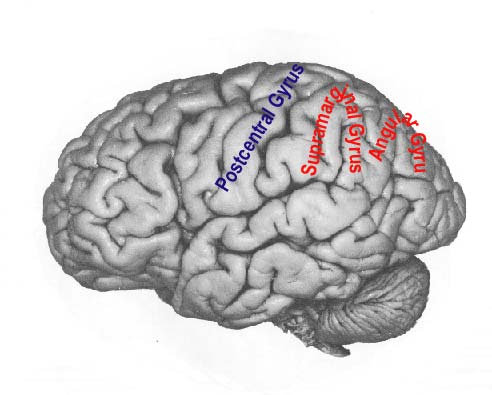 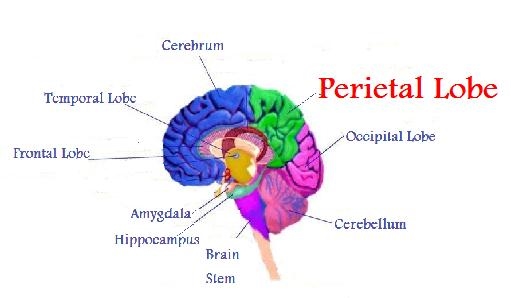 Τελικός εγκέφαλος – Ημισφαίρια  (Cerebrum)
Κροταφικός λοβός
Αντίληψη ήχων (κέντρο ακοής)
Κατανόηση ήχων
Κατανόηση προφορικού λόγου (κέντρο Wernicke)
Αναγνώριση προσώπων
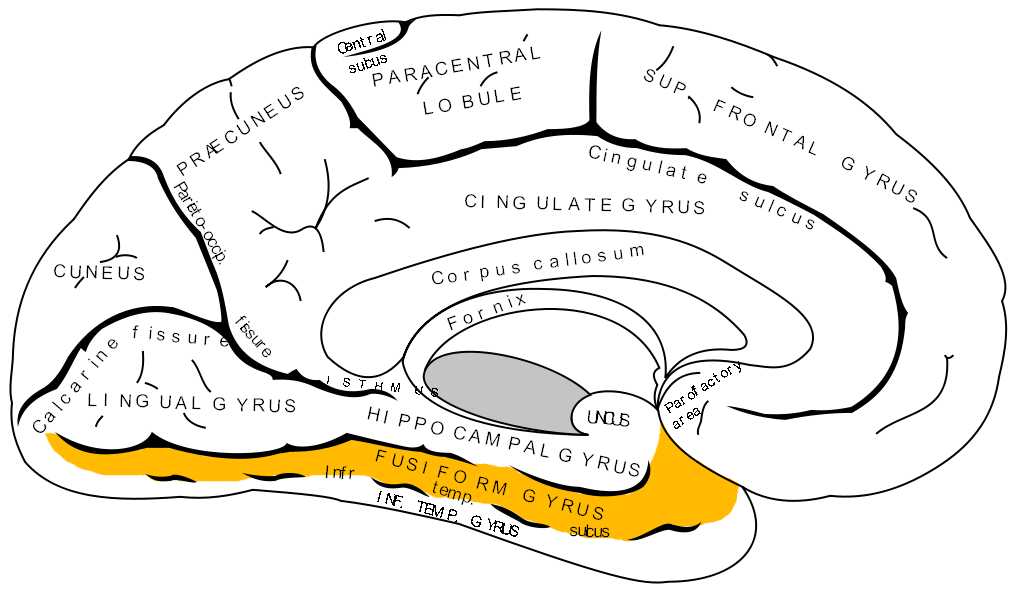 Τελικός εγκέφαλος – Ημισφαίρια  (Cerebrum)
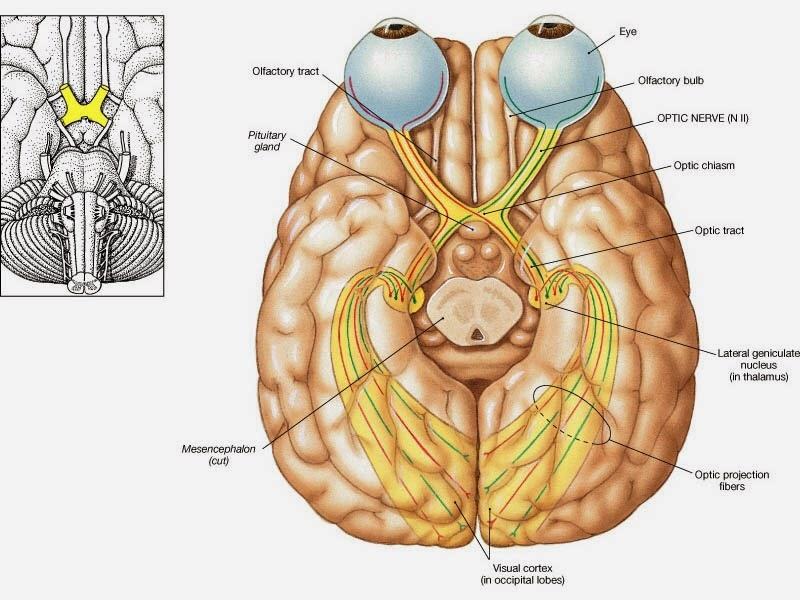 Ινιακός λοβός
Αντίληψη οπτικών ερεθισμάτων (κέντρο όρασης)
Κατανόηση οπτικών ερεθισμάτων
Διάμεσος Εγκέφαλος (diencephalon)
Θάλαμος
Ενδιάμεσος σταθμός για όλες τις αισθητικές οδούς (πλην της οσφρητικής)
Συμμετοχή στον έλεγχο και το συντονισμό των κινήσεων (εξωπυραμιδικό σύστημα)
Διάμεσος Εγκέφαλος (diencephalon)
Υποθάλαμος
Ρύθμιση εκκρίσεως ορμονών
Ρύθμιση και συντονισμός των σωματικών (ακουσίων) λειτουργιών (Αυτόνομο Νευρικό Σύστημα)

     Υποθαλάμεια χώρα
Συμμετοχή στον έλεγχο και το συντονισμό των κινήσεων (εξωπυραμιδικό σύστημα)
      
       Επιθάλαμος
Έλεγχος λειτουργιών ημέρας – νύχτας (κιρκάδιοι ρυθμοί)
Διάμεσος Εγκέφαλος (diencephalon)
Βασικά γάγγλια (ωχρά σφαίρα, κέλυφος, κερκοφόρος πυρήνας …)
Συμμετοχή στον έλεγχο και το συντονισμό των κινήσεων (εξωπυραμιδικό σύστημα)

    Έσω κάψα (λευκή ουσία)
Διέλευση σημαντικών νευρικών οδών από και προς το φλοιό
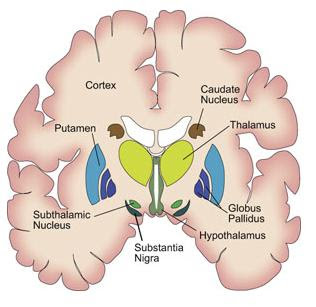 Διάμεσος Εγκέφαλος (diencephalon)
Έσω κάψα (λευκή ουσία)
Διέλευση σημαντικών νευρικών οδών από και προς το φλοιό
Στέλεχος (Brainstem)
Αποτελείται (από πάνω προς τα κάτω) από:
  Μέσο εγκέφαλο,
        Γέφυρα, 
               Προμήκη Μυελό.

 Κοινά χαρακτηριστικά: Από την πρόσθια μοίρα του διέρχονται κατερχόμενες απαγωγοί ίνες (για κινητικότητα), ενώ από την μέση ή/και την οπίσθια μοίρα του διέρχονται προσαγωγοί οδοί (αισθητικότητα), ενώ 
     εκεί εντοπίζονται πυρήνες εγκεφαλικών νεύρων
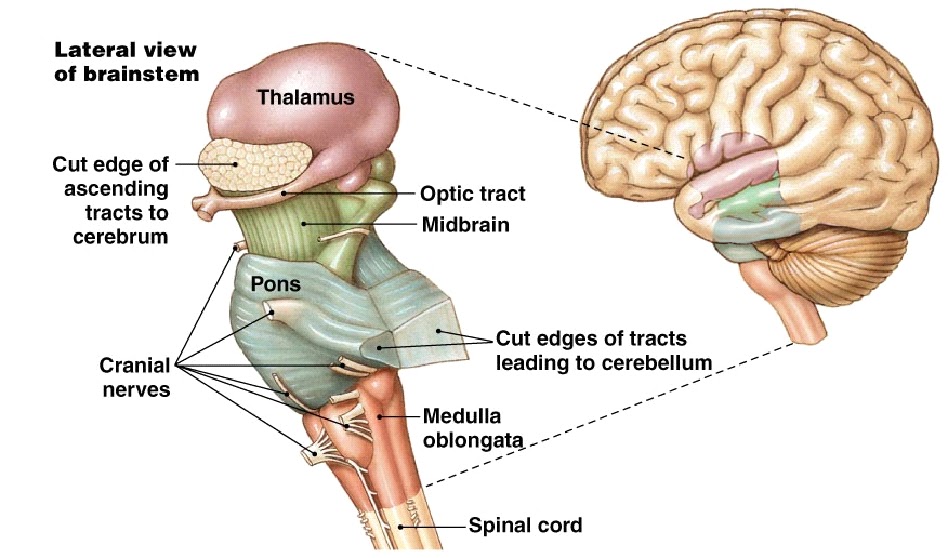 Στέλεχος (Brainstem)
Μέσος εγκέφαλος
Σκέλη Διέλευση απαγωγών οδών

Μέλαινα ουσία  Συμμετοχή στον έλεγχο και το συντονισμό των κινήσεων (εξωπυραμιδικό σύστημα)

Καλύπτρα  Διέλευση προσαγωγών οδών, πυρήνες εγκεφαλικών νεύρων, Ερυθρός πυρήνας (εξωπυραμιδικό σύστημα), κεντρικοί καλυπτρικοί πυρήνες (ηδονή, ανταμοιβή), άνω παρεγκεφαλιδικά σκέλη

 Τετράδυμο (σχέση με οπτική οδό (άνω) και ακουστική οδό (κάτω διδύμια)
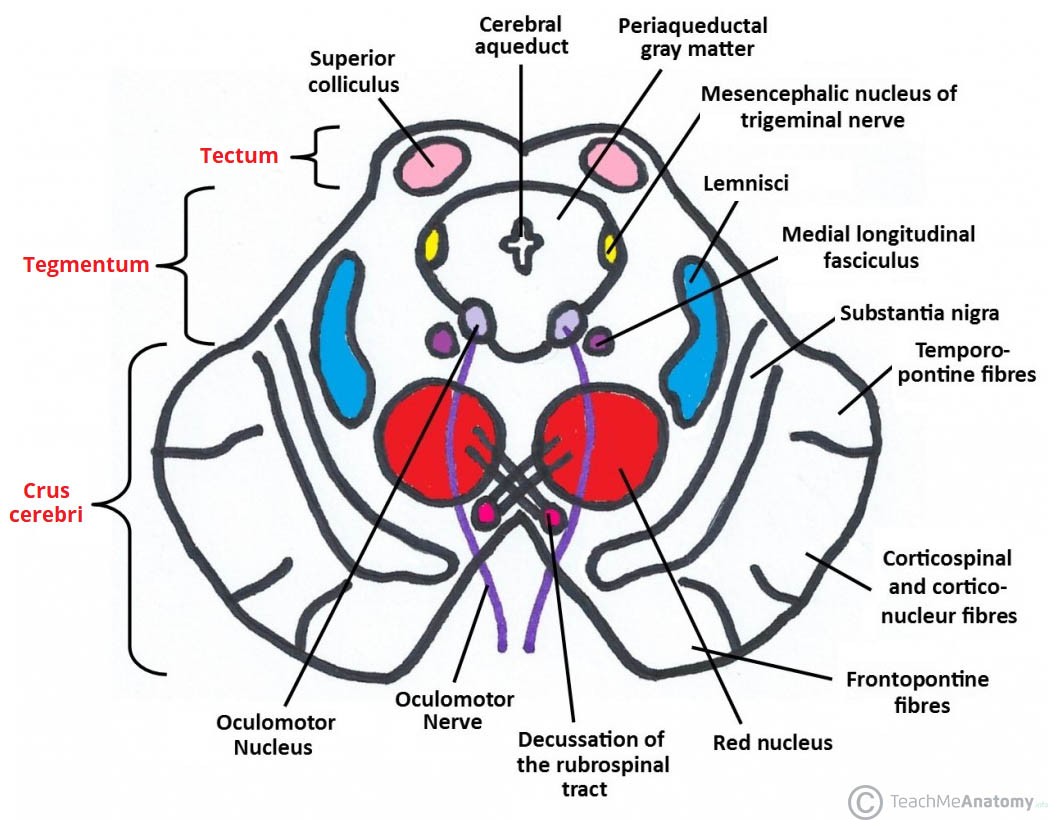 Στέλεχος (Brainstem)
Γέφυρα (Pons)
Βάση  Διέλευση απαγωγών οδών, μέσα παρεγκεφαλιδικά σκέλη

Καλύπτρα Διέλευση προσαγωγών οδών, πυρήνες εγκεφαλικών νεύρων, τραπεζοειδές σώμα (ακουστική οδός)
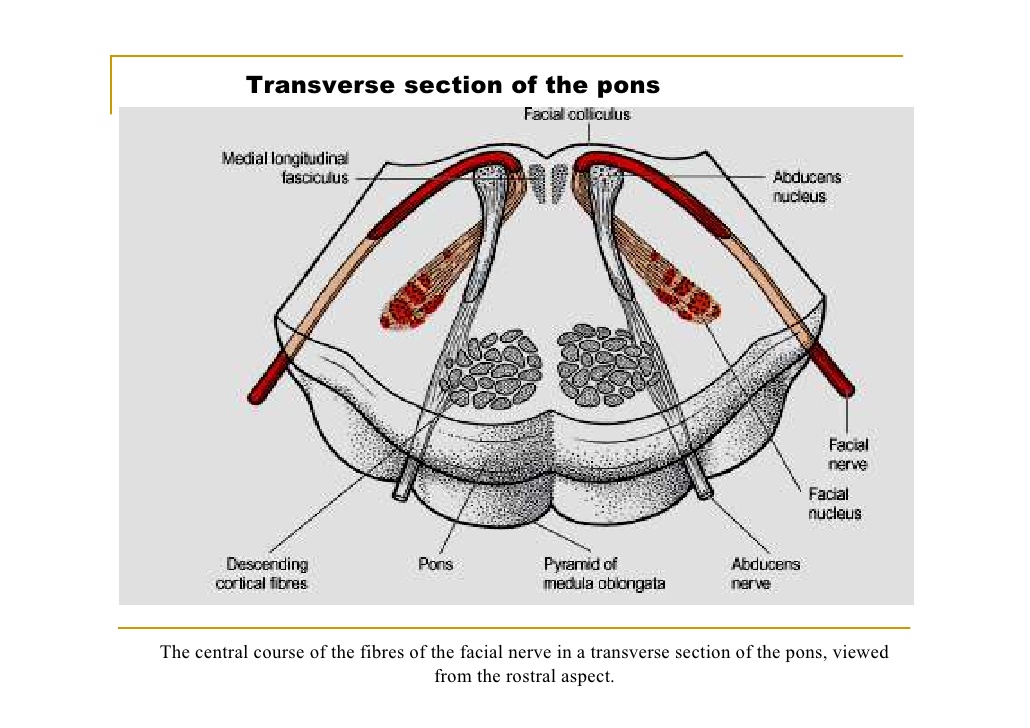 Στέλεχος (Brainstem)
Προμήκης μυελός 
                   (medulla oblongata)
Πρόσθια μοίρα – Πυραμίδες Διέλευση απαγωγών οδών

Μέση μοίρα   Ελαία (εξωπυραμιδικό σύστημα), διέλευση προσαγωγών οδών, δικτυωτός σχηματισμός (κέντρα αναπνοής και κυκλοφορίας)

Οπίσθια μοίρα  Ισχνός και σφηνοειδής πυρήνας (σταθμοί προσαγωγών οδών), κάτω παρεγκεφαλιδικά σκέλη
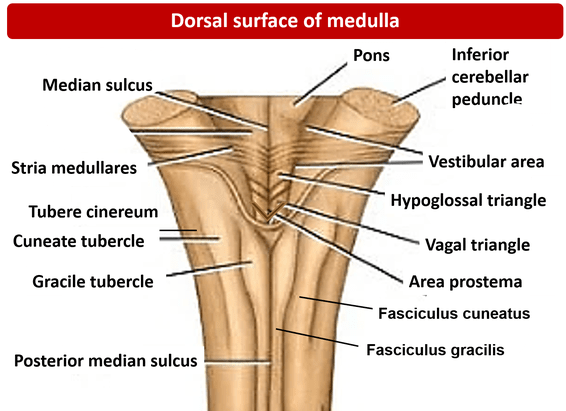 Παρεγκεφαλίδα (Cerebellum)
Συμβάλλει στην ισορροπία (αρχαιοπαρεγκεφαλίδα), στο συντονισμό αδρών κινήσεων (παλαιοπαρεγκεφαλίδα) και στο συντονισμό λεπτών κινήσεων (νεοπαρεγκεφαλία)

Εξωτερικά αποτελείται από δύο ημισφαίρια και τον σκώληκα στη μέση
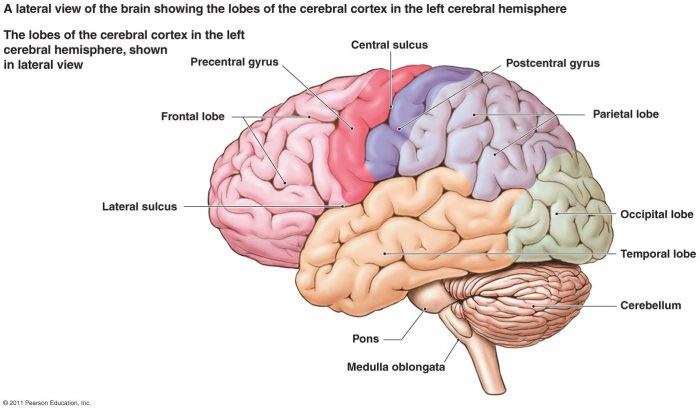 Παρεγκεφαλίδα (Cerebellum)
Κάθε ημισφαίριο περιλαμβάνει εσωτερικά τον φλοιό (στον οποίο καταλήγουν προσαγωγά ερεθίσματα) και τη λευκή ουσία, στο κέντρο της οποίας υπάρχουν οι 4 πυρήνες (από τους οποίους ξεκινούν απαγωγά ερεθίσματα)

Συνδέεται μέσω σκελών με τα τρία τμήματα του στελέχους
 Άνω παρεγκ. Σκέλος – Μέσος εγκέφαλος
 Μέσο παρεγκ. Σκέλος – Γέφυρα
 Κάτω παρεγκ. Σκέλος – Προμήκης μυελός
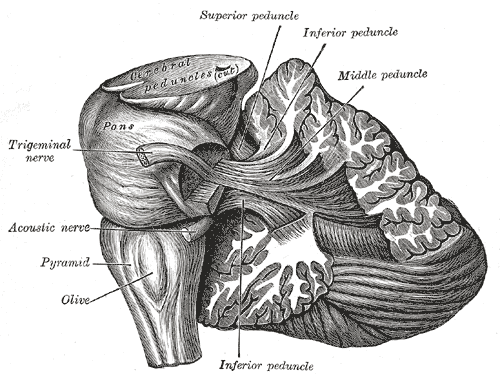 Πυρήνες Παρεγκεφαλίδας
Οδοντωτός (νεοπαρεγκεφαλίδα) – λεπτές κινήσης
Σφαιροειδής – εμβολοειδής (παλαιοπαρεγκεφαλίδα) – αδρές κινήσεις
Οροφιαίος (αρχαιοπαρεγκεφαλίδα) - ισορροπία
Νωτιαίος Μυελός (Spinal Cord)
Επίμηκες μόρφωμα που βρίσκεται μέσα στον σπονδυλικό σωλήνα και μεταφέρει προσαγωγά ερεθίσματα (πληροφορίες) από το σώμα (πλην της κεφαλής) προς τον εγκέφαλο και απαγωγά ερεθίσματα (εντολές) από τον εγκέφαλο προς το σώμα. 
Αυτό γίνεται με τη βοήθεια ανιόντων ή κατιόντων δεματίων (αντιστοίχως) που βρίκονται στη λευκή ουσία του και νωτιαίων νεύρων που εξέρχονται από αυτόν.
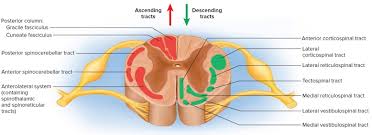 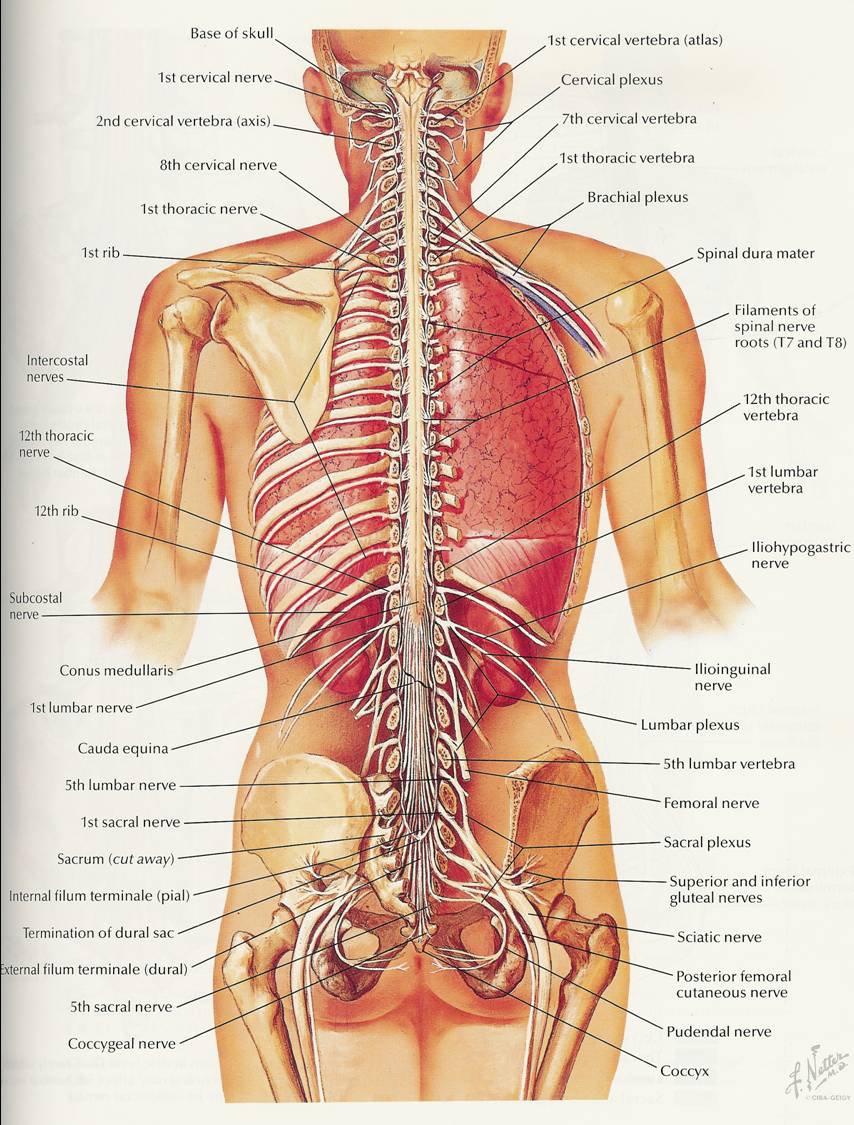 Spinal cord in situ
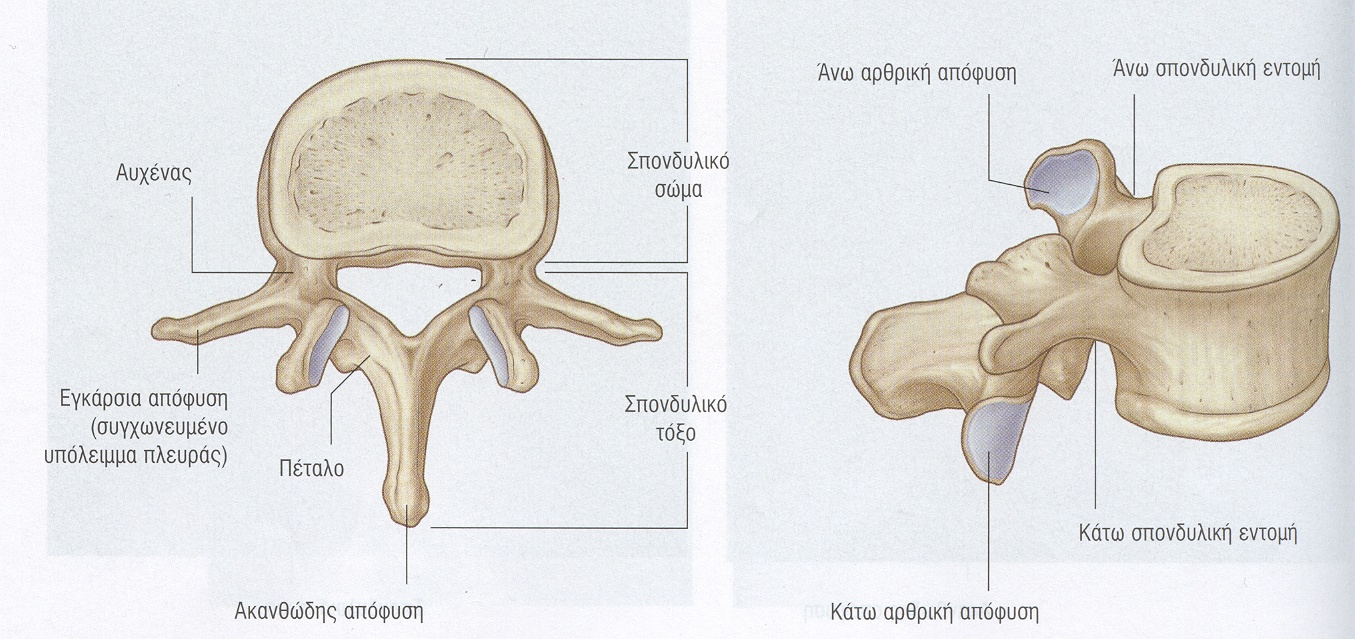 Σπόνδυλοι
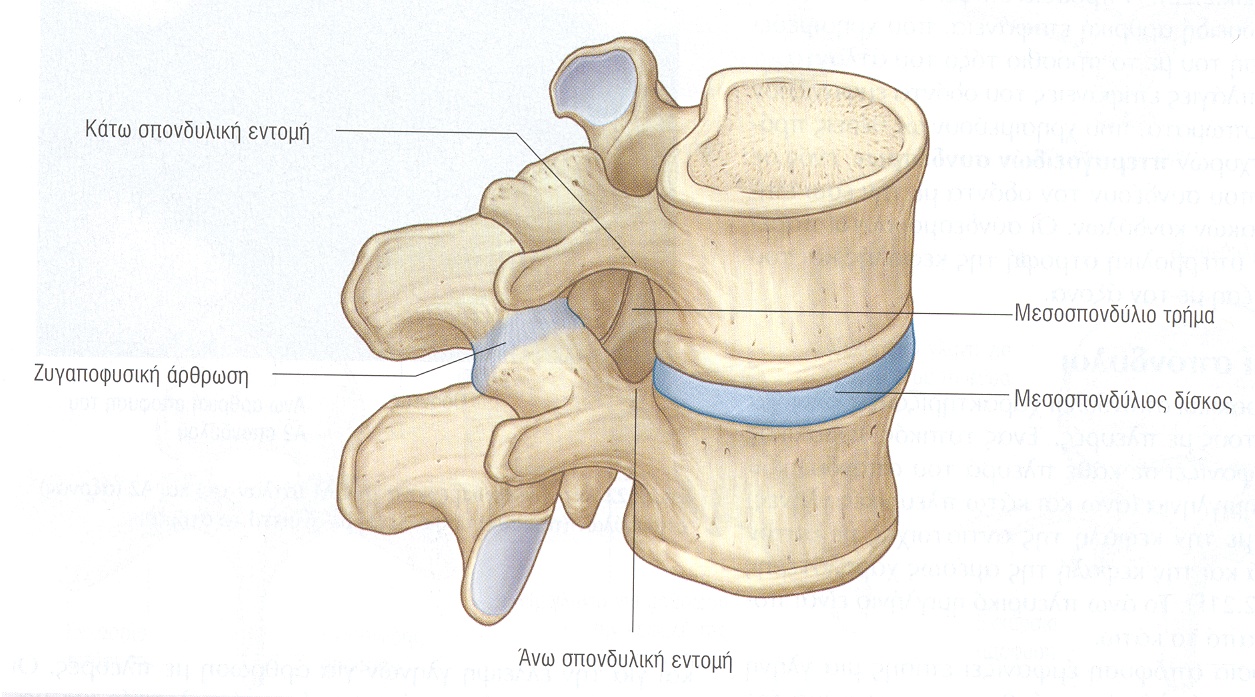 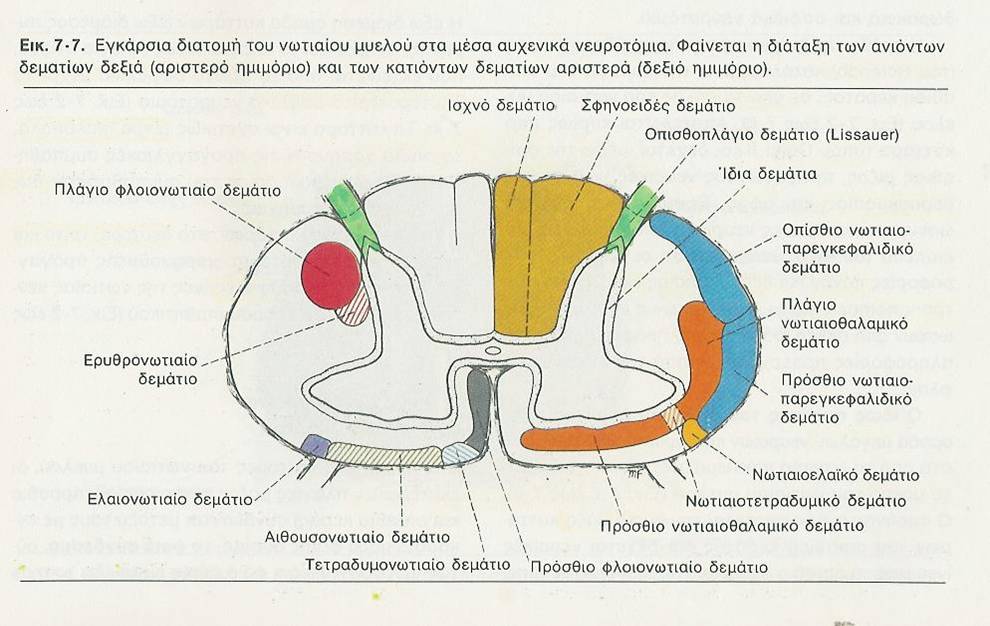 Εγκάρσια διατομή ΝΜ
Δικτυωτός Σχηματισμός (Reticular Formation)
Σύστημα πολλών (μικρών ή μεγάλων) πυρήνων με πολλαπλές συνδέσεις υπό μορφή δικτύου που βρίσκεται στο Νωτιαίο Μυελό και το Στέλεχος, αλλά επηρεάζει μέσω μακρών νευρικών ινών όλο το ΚΝΣ. 
Έχει σχέση κυρίως με την εγρήγορση, το μυϊκό τόνο, τα αντανακλαστικά, τη ρύθμιση της αναπνοής & της κυκλοφορίας κλπ
Μέρος Γ – Διάμεσος Εγκέφαλος
Θάλαμος  (Thalamus)
Έσω Κάψα (Internal Capsule)
Υποθάλαμος  (Hypothalamus)
Υπόφυση (Pituitary)
Επιθάλαμος (Επίφυση - Pineal gland, Ηνία - Habenula)
Υποθαλάμια χώρα  (υποθαλαμικός πυρήνας- αβέβαιη ζώνη) (Subthalamus)
Βασικά Γάγγλια (Basal Ganglia)
Μέρη του εγκεφάλου
Διάμεσος ΕγκέφαλοςΘάλαμος, Υποθάλαμος, Υπόφυση (pituitary), Επιθάλαμος (Επίφυση, Ηνία), Βασικά γάγγλιαΥποθαλάμεια χώρα  (υποθαλαμικός πυρήνας- αβέβαιη ζώνη) (subthalamus)
ΘΑΛΑΜΟΣ
Σταθμός (με συνάψεις) όλων των αισθητικών οδών και πληροφοριών (πλην των οσφρητικών)
Σταθμός ενδοεγκεφαλικών διεργασιών που αφορούν ρύθμιση των κινήσεων  (όχι τις ίδιες τις κινήσεις), συναισθηματικές αντιδράσεις, μνήμη που αφορά τις κινήσεις, συμβάλλει στο συντονισμό μεταξύ τους
Συνδέεται τους λοβούς, τα βασικά γάγγλια, την παρεγκεφαλίδα και άλλα συστήματα
Θάλαμος  (διάμεσος εγκέφαλος)
Σταθμός (με συνάψεις) όλων των αισθητικών οδών και πληροφοριών (πλην των οσφρητικών)
Σταθμός ενδοεγκεφαλικών διεργασιών που αφορούν ρύθμιση των κινήσεων  (όχι τις ίδιες τις κινήσεις), συναισθηματικές αντιδράσεις, μνήμη κλπ. συμβάλλει στο συντονισμό μεταξύ τους
Συνδέεται τους λοβούς, τα βασικά γάγγλια, την παρεγκεφαλίδα και άλλα συστήματα
Βασικά γάγγλια – Θάλαμος (Σχέση με τις κοιλίες, μεσοκοιλιακό τρήμα του Monro)
Βασικά γάγγλια – V (Σχέση με θάλαμο και έσω κάψα)
Θάλαμος (Μυελώδες πέταλο, Διάμεση μάζα, κύριοι πυρήνες (πρόσθια, έξω, έσω ζώνη, δικτυωτός, ενδοπετάλιοι)
Θάλαμος Ι(αντιστοιχία με ημισφαίρια) 1. Πρόσθιος π.2. Υπερμεσολόβια έλικα3. Έσω ραχιαίος π.4. Μετωπιαίος λοβός5. Έξω ραχιαίοι π.6. Βρεγματικός λοβός7. Πρόσθιος κοιλιακός π.8. Προμετωπιαίος λοβός9. Έξω κοιλιακός πυρήνας10. Πρόσθια κεντρική έλιξ11. Οπίσθιος κοιλιακός π.12. Οπίσθια κεντρική έλιξ13. Προσκεφάλαιο14. Έξω επιφάνεια βρεγ-ματικού – ινιακού λοβού15. Σφηνοειδές λόβιο16. Έξω γονατώδες σώμα17. Κέντρο της όρασης18. Εσω γονατώδες σώμα19. Κέντρο της ακοής
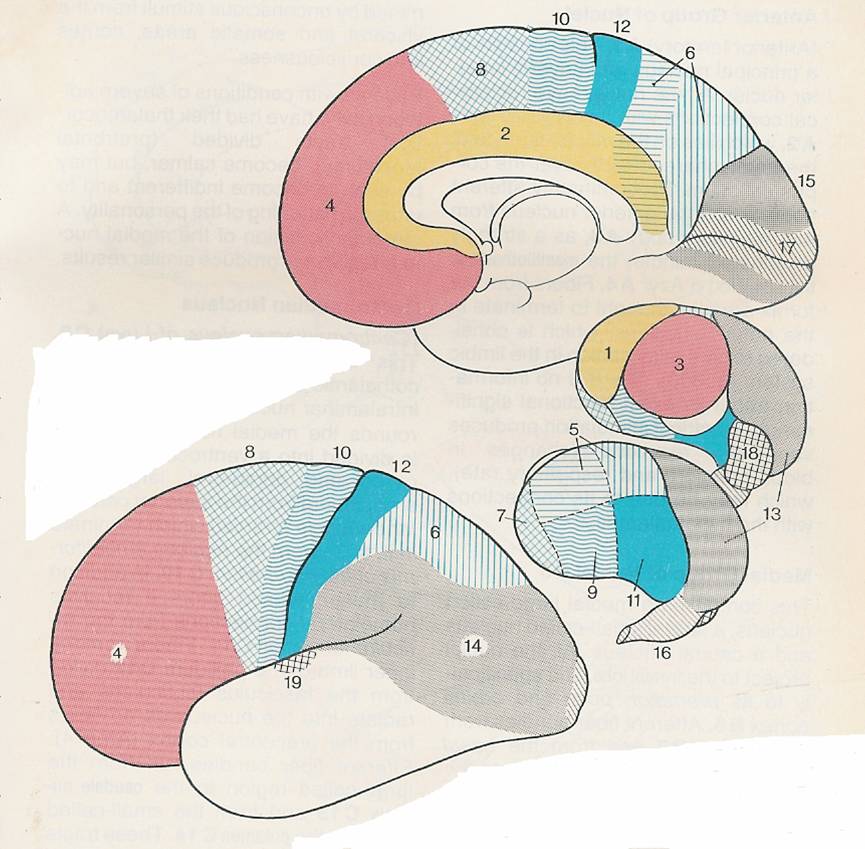 Θάλαμος - Αντιστοιχία
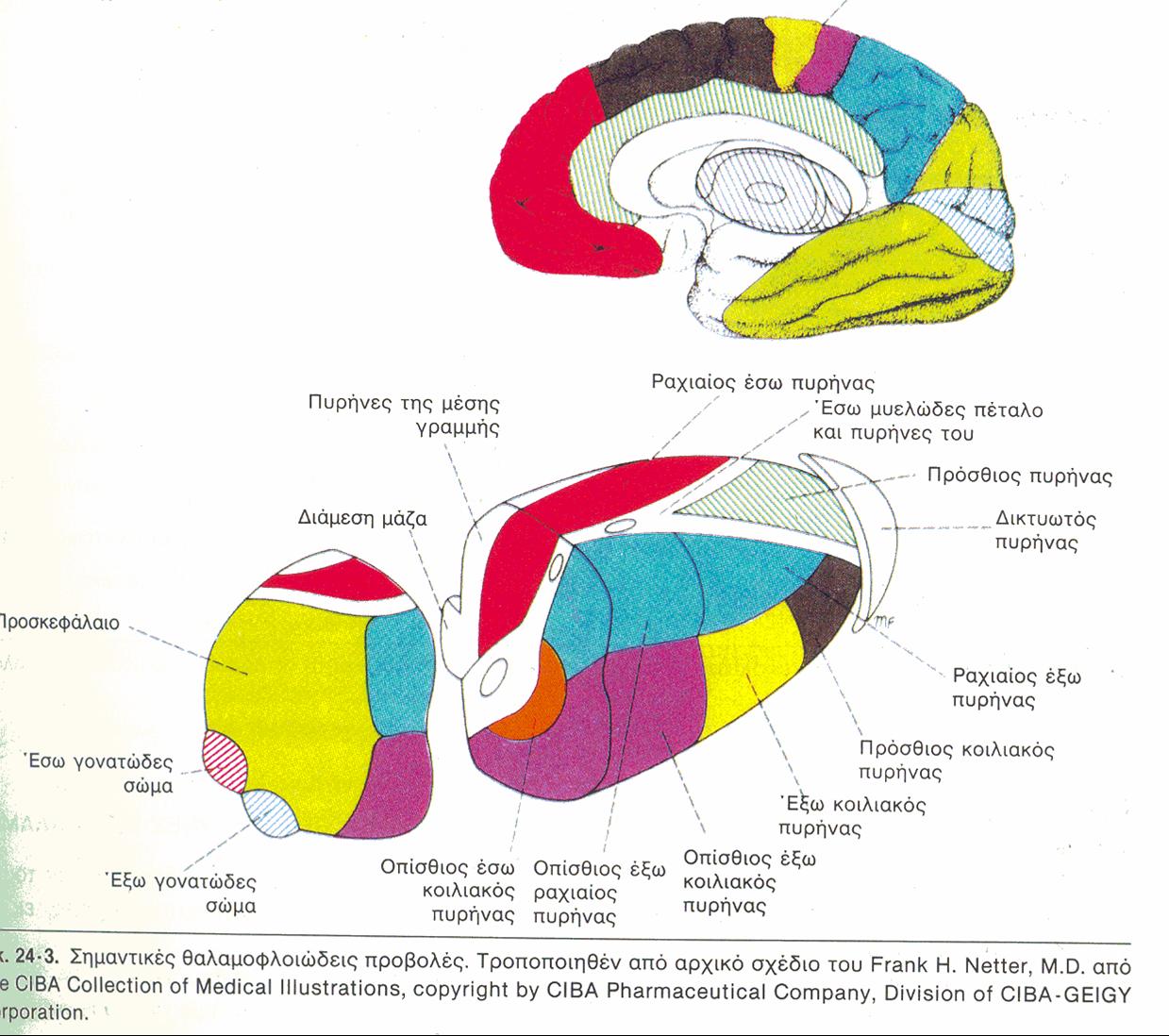 Γ1. Θάλαμος - Προβλητικές
1.Έξω Ραχιαίος 
2.Οπίσθιος   »
3.Βρεγματικός λοβός 
4.Πρόσθιος κοιλιακός
5.Έσω ωχρά σφαίρα
6.Προκινητικός φλοιός
7.Έξω κοιλιακός
8.Άνω παρεγκεφ.
   Σκέλος
9.Θαλαμική δεσμίδα
10.Απαγωγοί ίνες 
     προς το φλοιό
11.Πρόσθια 
     κεντρική έλικα
13.Κοιλιακός
    οπίσθιος έξω
14.Λημνίσκος
Γ1. Θάλαμος –πυρήνες
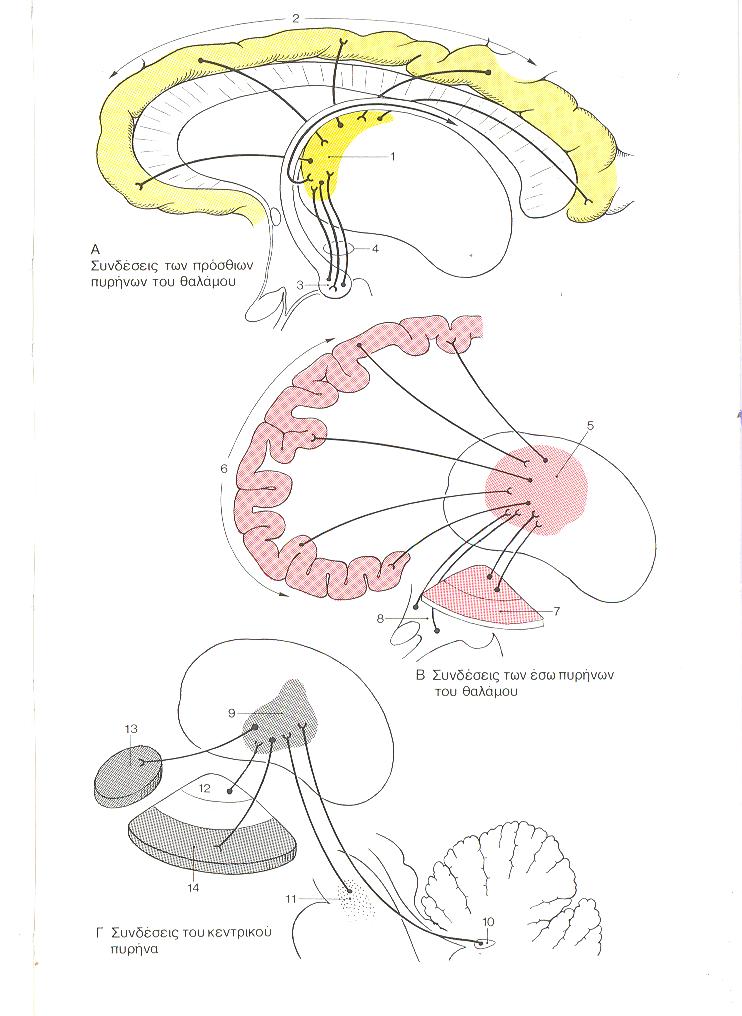 1. Πρόσθιος πυρήνας 
2. Υπερμεσολόβια έλικα
3. Μαστίο 
4. Μαστιοθαλαμική δεσμίδα 
5. Έσω ραχιαίος πυρήνας
6. μετωπιαίος λοβός
7. Έξω ωχρά σφαίρα 
8. Υποθάλαμος
9. Κεντρικός ενδοπετάλιος πυρ.
10. Εμβολοειδής πυρήνας
11. Δικτυωτός σχηματισμός
12. Έσω ωχρά σφαίρα
13. Κερκοφόρος πυρήνας 
14. Κέλυφος
Πρόσθιος πυρήνας(Πρόσφατη μνήμη, σπλαχνοαισθητικότητα, όσφρηση)
Προσαγωγοι από:
Μαστίο υποθαλάμου

Αμφίδρομη σύνδεση με:
Υπερμεσολόβια έλικα (1)
   (έλικα του προσαγωγίου)
Υποθάλαμο
Αγκιστρωτή έλικα (1)
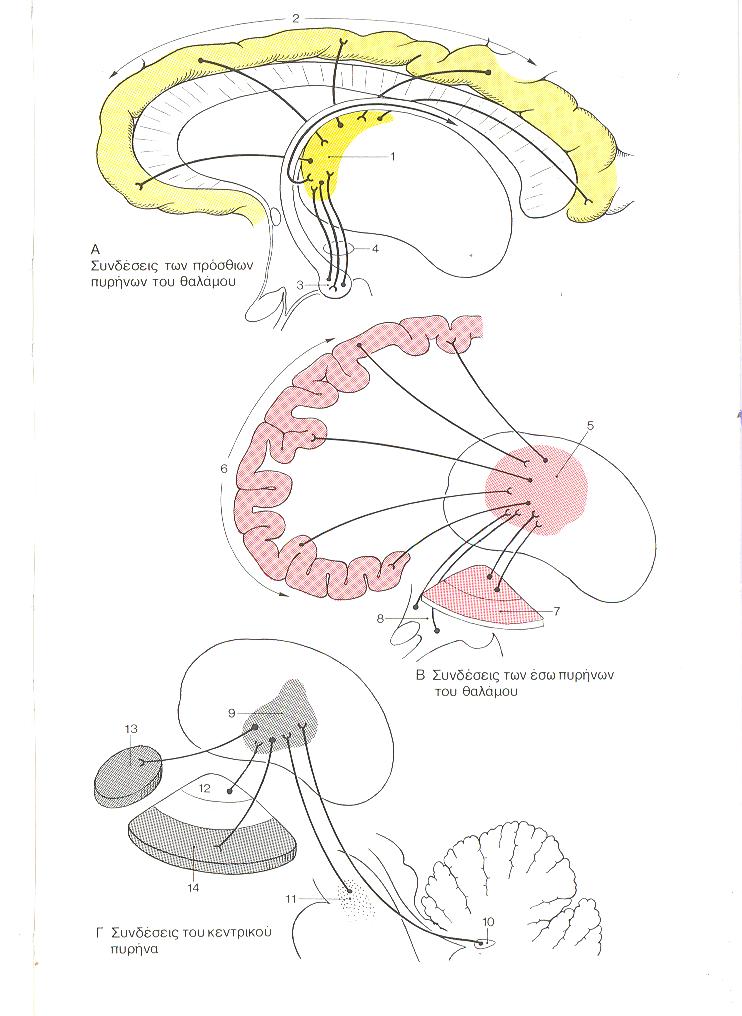 (1) Μεταιχμιακό σύστημα
Πρόσθιος (και διάμεσος) Κοιλιακός πυρήνας(παράπλευρη κινητικότητα – εξωπυραμιδικό σύστημα)
Προσαγωγοι από:
Ωχρά σφαίρα
Μέλαινα ουσία
Δικτυωτό σχηματισμό

Απαγωγοί προς:
Προμετωπιαίο φλοιό (ΠΚ)
Προκινητικό φλοιό
    (ΔΚ)
Έξω Κοιλιακός πυρήνας(παράπλευρη κινητικότητα – λεπτή ρύθμιση κινήσεων)
Προσαγωγοι από:
Ωχρά σφαίρα
Ερυθρό πυρήνα
Μέλαινα ουσία
Παρεγκεφαλίδα
(οδοντωτός πυρήνας)

Απαγωγοί προς:
Προκινητικό φλοιό
Κινητικό φλοιό

Αμφίδρομα:
Προμετωπιαίος φλοιός
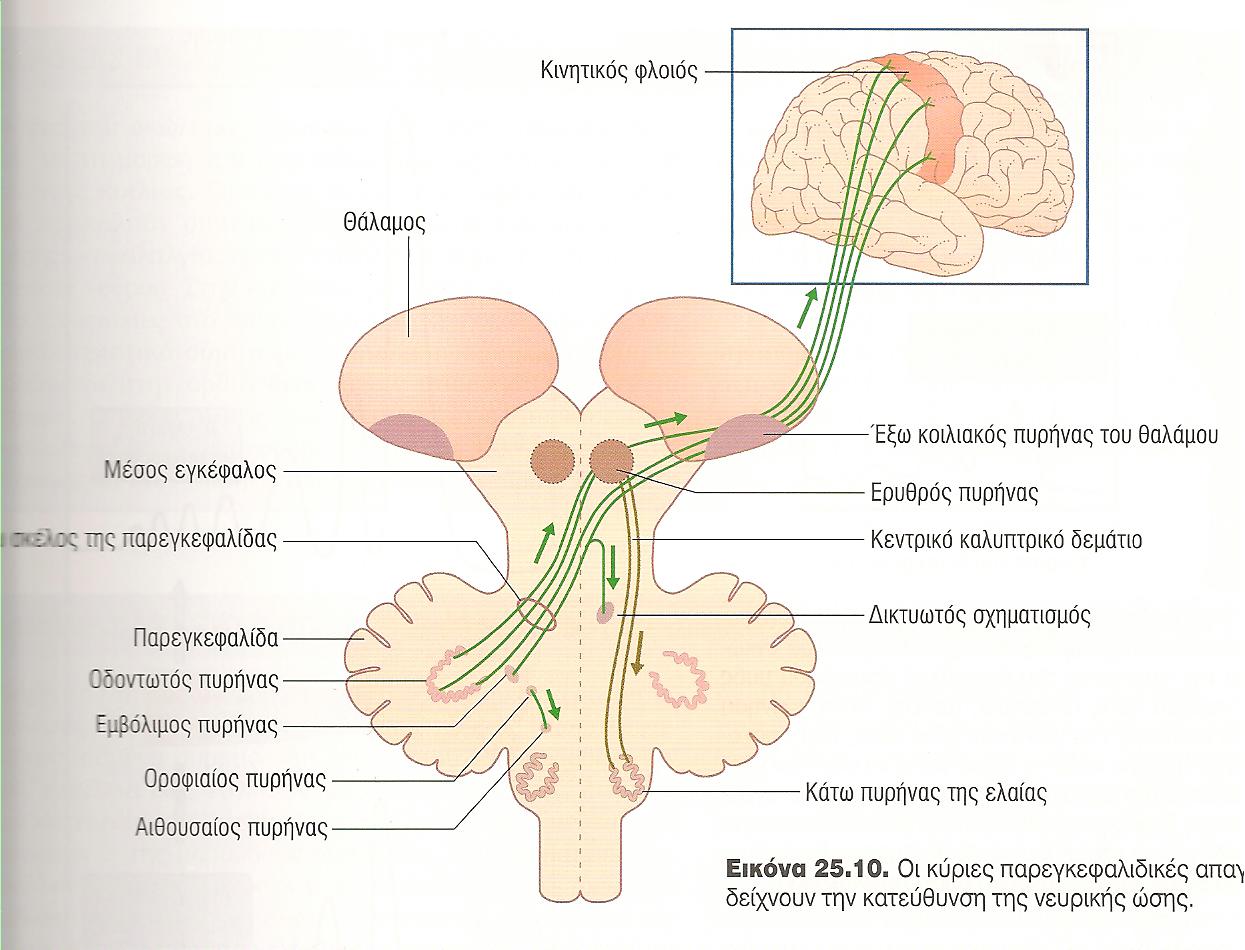 Οπίσθιος Κοιλιακός πυρήνας – Έξω (σώμα) – Εσω (κεφάλι)(συνειδητή αισθητικότητα)
Προσαγωγοι από:
Έσω λημνίσκο
Νωτιαίο λημνίσκο
(από το σώμα)
Λημνίσκο του τριδύμου
(από το κεφάλι)
Λημνίσκο από μονήρη π.
(από σπλάχνα και γεύσης)

Απαγωγοί προς:
Αισθητικό φλοιό

Λημνίσκος :
Αισθητικές νευρικές ίνες 
που ανεβαίνουν στο στέλεχος
μέχρι το θάλαμο
Διατομή προμήκη-χιασμός έσω λημνίσκων
Λημνίσκοι
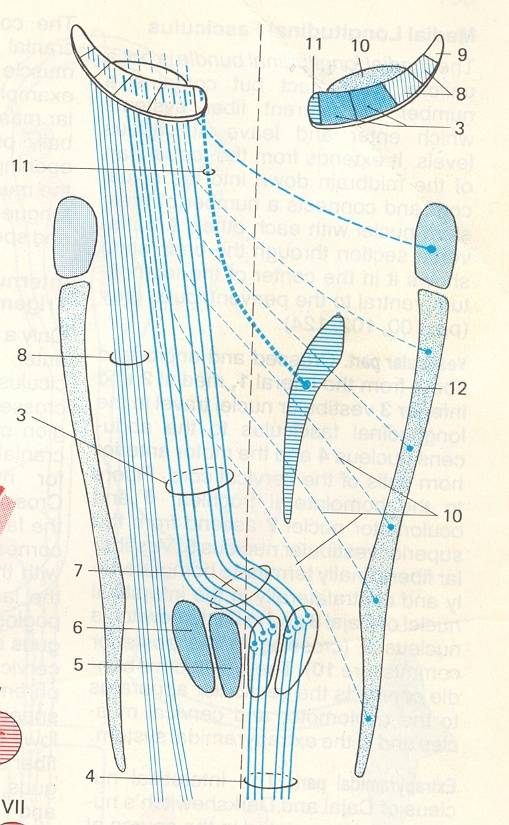 Λημνίσκος: Ομάδα ομοειδών νευρικών προσαγωγών ινών (νευρώνων 2ας τάξεως) με κοινή αφετηρία, που ξεκινούν από τον προμήκη ή την γέφυρα (ή απλώς διέρχονται από αυτά) και καταλήγουν στον θάλαμο 

Νωτιαίος-Γεφυρικός Πυρήνας τριδύμου
Μεσεγκεφαλικός πυρήνας τριδύμου
Έσω λημνίσκος
Ισχνό – Σφηνοειδές δεμάτιο
Ισχνός πυρήνας
Σφηνοειδής πυρήνας
Χιασμός έσω τοξοειδών ινών (λημνίσκων)
Νωτιαίος λημνίσκος
Έξω λημνίσκος (ακουστική οδός)
Λημνίσκος του τριδύμου
Δεύτεροι νευρώνες (οδού της γεύσης)
Μονήρης πυρήνας
2
1
Μη ειδικοί πυρήνες (Απαγωγοί προς φλοιώδεις – υποφλοιώδεις περιοχές)
Ραχιαίος έξω:
Βρεγματικός λοβός

Οπίσθιος ραχιαίος έξω
Βρεγματικός λοβός

Προσκεφάλαιο (pulvinar)
Ινιακός λοβός
Κροταφικός λοβός
Προσαγωγοί από άνω διδύμια
και αμφιβληστροειδή (οπτική οδός)
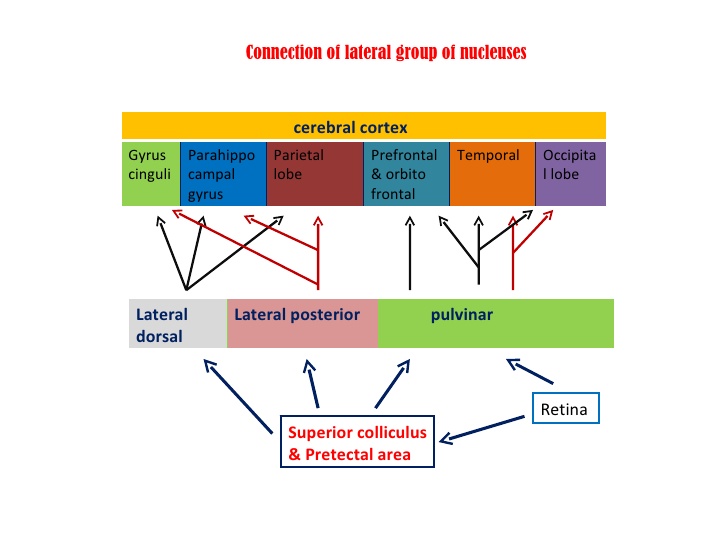 Ραχιαίος έσω πυρήνας(Συσχετίζει αισθητικά ερεθίσματα με συγκινησιακή κατάσταση, μνήμη, σπλαχνικά ερεθίσματα – αντιδράσεις (πχ έμετος) )
Προσαγωγοί από 
Ωχρά σφαίρα (έσω), 
Βασικό πυρήνα του Meynert

Αμφίδρομες συνδέσεις με
Μετωπιαίο φλοιό, Υποθάλαμο, 
άλλους θαλαμικούς πυρήνες
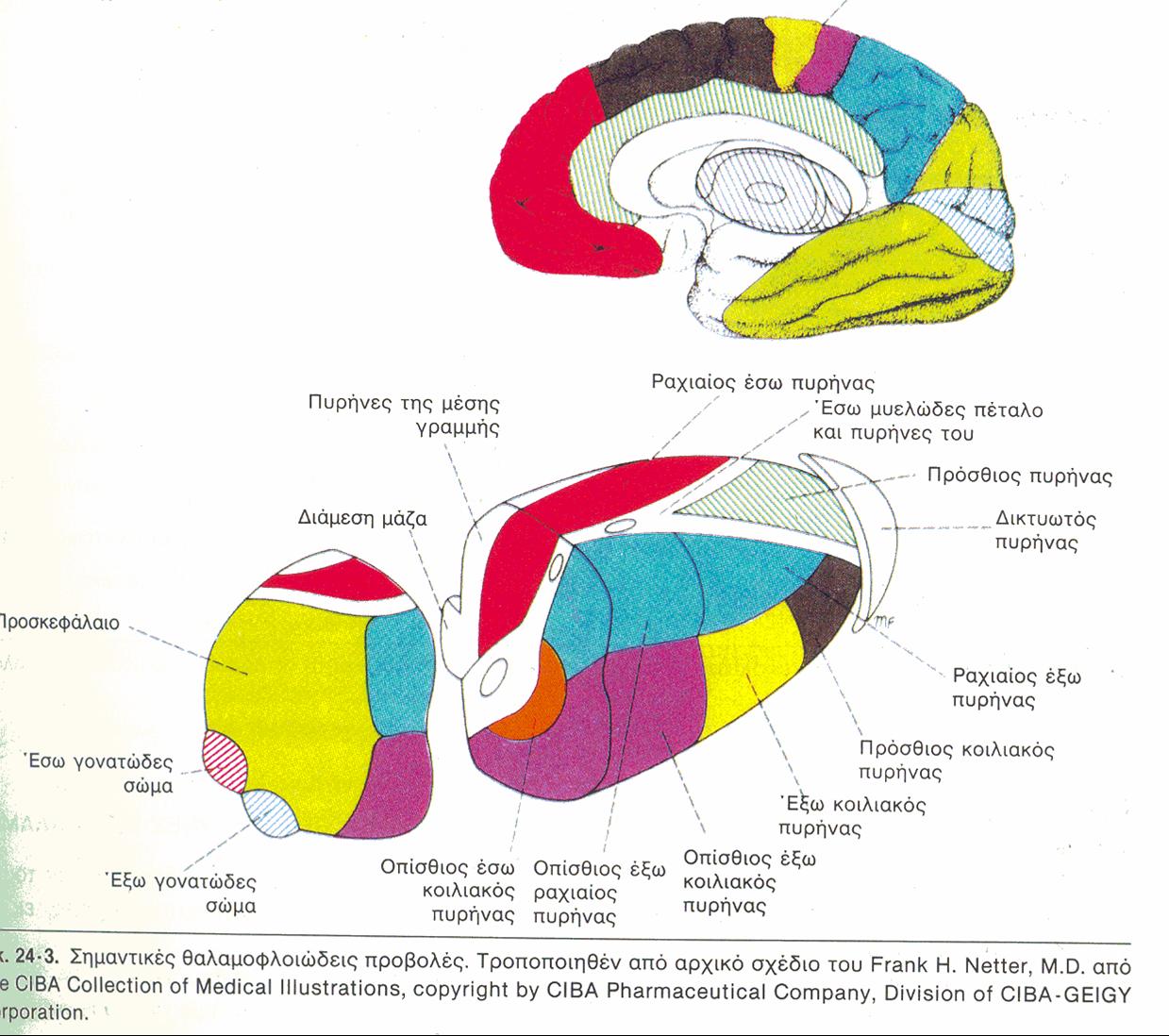 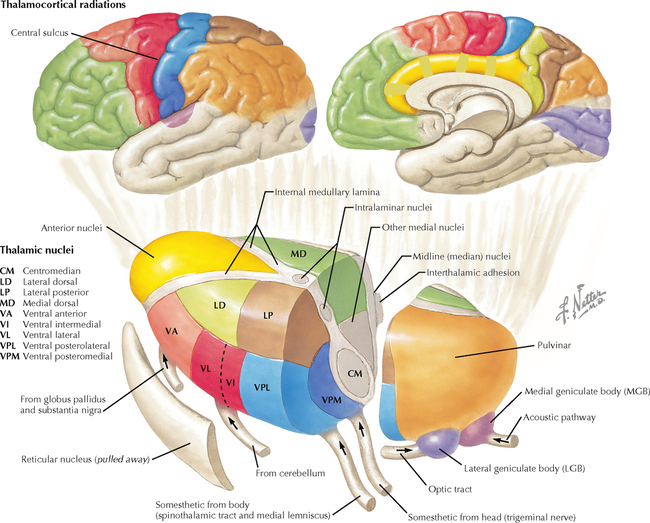 Ενδοπετάλιοι π. – Π. της μέσης γραμμής - Δικτυωτός
Ενδοπετάλιοι (κεντρικός του Luys)
Από  Λημνίσκους, παρεγκεφαλίδα, 
δικτυωτό σχηματισμό, ωχρά σφαίρα
Προς  Ραβδωτό σώμα, προμετωπιαίο 
λοβό, προκινητικό φλοιό, 
υπερμεσολόβια έλικα 
Πυρήνες μέσης γραμμής
   (παρακοιλιακοί)
Από  Εσω και ενδοπετάλιους π., 
βασικά γάγγλια, υποθαλαμο
Προς  Ραβδωτό σώμα, υποθάλαμο, 
στέλεχος, αμυγδαλή, επικλινή π. 
Δικτυωτός πυρήνας
Από  Θαλαμικούς π., υποθαλάμεια
 χώρα (αβέβαιη ζώνη)
Προς  Μετωπιαίο, κροταφικό, 
ινιακό λοβό
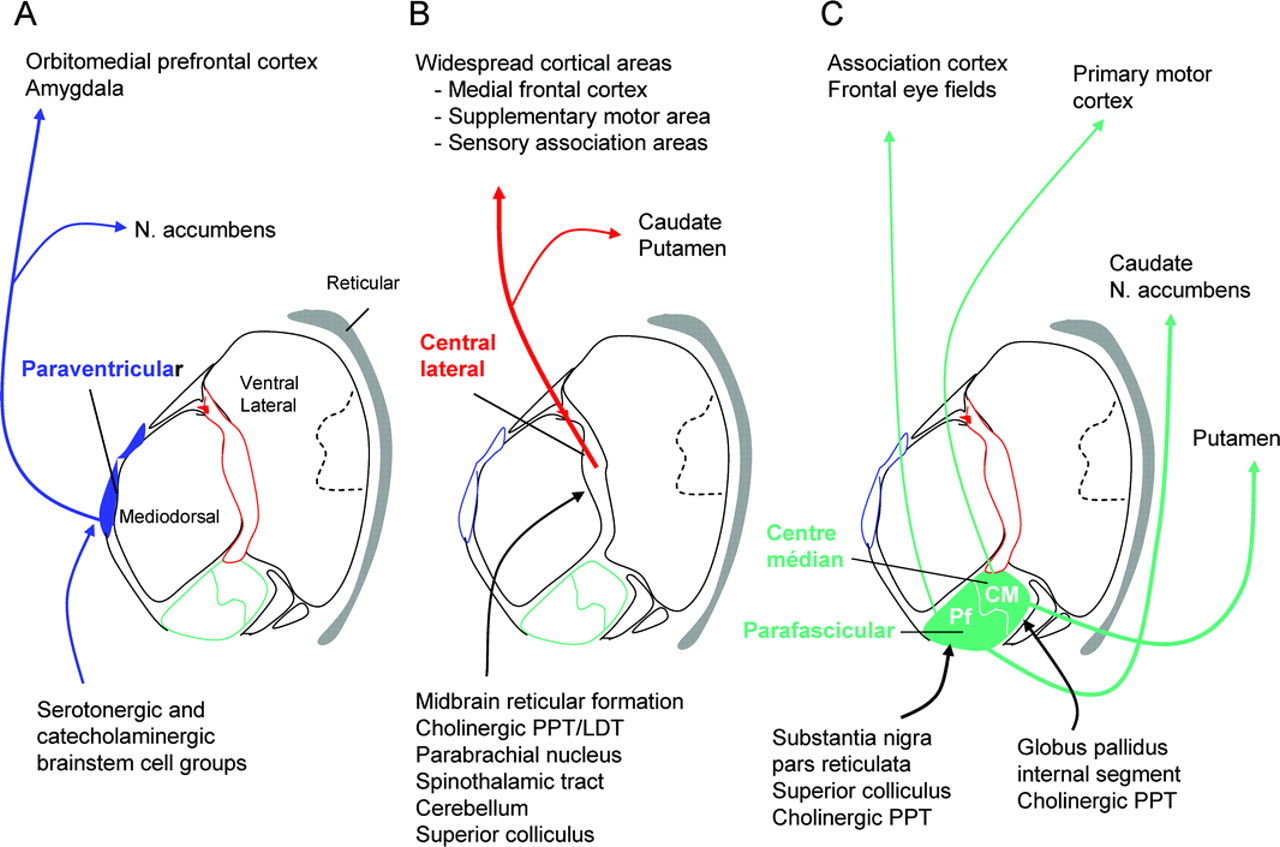 ΕΣΩ  ΚΑΨΑ
Σύνολο νευρικών ινών που συνδέουν το φλοιό των ημισφαιρίων με άλλες περιοχές του ΚΝΣ
Βασικά γάγγλια – V (Σχέση με θάλαμο και έσω κάψα)
Έσω κάψα
Σύνολο νευρικών ινών που συνδέουν το φλοιό των ημισφαιρίων με άλλες περιοχές του ΚΝΣ
Συνειδητή Αισθητικότητα  -  Νωτιαίο Γάγγλιο
Συνειδητή Αισθητικότητα  -  Οδός (pathway)
ΥΠΟΘΑΛΑΜΟΣΚεντρικός έλεγχος Αυτονόμου Νευρικού Συστήματος (Συμπαθητικό  -  Παρασυμπαθητικό)Έλεγχος Ενδοκρινικής Λειτουργίας
Διαθέτει 12 ζεύγη πυρήνων εκατέρωθεν της 3ης κοιλίας και έναν από κάτω της (τοξοειδής)
Δέχεται κάθε είδους αισθητικές πληροφορίες
Δέχεται από το αίμα και το ΕΝΥ πληροφορίες φυσικές (θερμοκρασία, οσμωτικότητα κλπ), (βιο)χημικές, ανοσολογικές, ορμονικές κλπ
Κάθε πυρήνας έχει εξειδικευμένες ομάδες νευρώνων για περισσότερες από 1 λειτουργίες 
Οι πυρήνες επιδρούν και μεταξύ τους
Δίνει εντολές στο ΣΝΣ και το ΠΝΣ
Παράγει ορμόνες με αυτοτελή δράση , καθώς και ορμόνες που ρυθμίζουν την έκκριση άλλων ορμονών
Συμπαθητικό (ΣΝΣ)Παρασυμπαθητικό (ΠΝΣ)
Υποθάλαμος, Υπόφυση  (θέση)
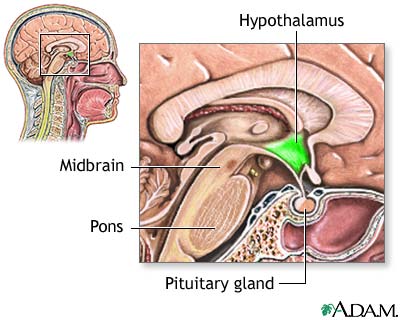 Υποθάλαμος –Υπόφυση εκ των έσω
Έσω Ραχιαίος Καρδιακός Ρυθμός, Αρτηρ.Πίεση (ΣΝΣ)

Παρακοιλιακός Vasopressin (ADH), CRH, Ρύθμιση της όρεξης, γαστρικά αντανακλαστικά, γεννητικές επιδράσεις-στύση
 (ΠΝΣ), απόκριση stress (ΣΝΣ), Ωκυτοκίνη

Υπεροπτικός Vasopressin (ADH), Ωκυτοκίνη (ΣΝΣ;)

Τοξοειδής  GHRH, Ντοπαμίνη              Πρόσληψη Τροφής

Προοπτικός Θερμορρύθμιση (εφίδρωση, δίψα), GnRH
Υποθάλαμος – Υπόφυσηαπό δεξιά
Οπίσθιος 
Αύξηση Αρτηρ. Πίεσης, Τρόμος, Μυδρίαση (ΣΝΣ)

Έσω κοιλιακός 
Κορεσμός, Νευροπεπτίδια

Πυρήνες Μαστίων 
  Μνήμη  
(συμμετοχή στο κύκλωμα Papez)

Υπερχιασματικός 
  Κιρκάδιος ρυθμός
Πυρήνες ΥποθαλάμουΜετωπιαία Τομή
Έξω Πυρήνας 
Δίψα – Πείνα (ΠΝΣ)

Έξω Ραχιαίος 
Δέχεται αισθητηριακά και σωματικά ερεθίσματα

Περικοιλιακός Πυρήνας
Λεπτίνη, Γαστρίνη, TRH, νευροπεπτίδιο, LHRH, σωματοστατίνη, διεγείρει το ΣΝΣ
ΥΠΟΘΑΛΑΜΕΙΑ ΧΩΡΑ= Υποθαλάμιος π. + Αβέβαιη Ζώνη
Υποθαλάμιος πυρήνας (STN)
Σημαντικός για εξωπυραμιδικό σ.
Συνδέεται με ωχρά σφαίρα, μέλαινα ουσία
Αβέβαιη ζώνη (zona incerta)
Επέκταση του Δικτυωτού Σχηματισμού του Μέσου Εγκεφάλου
Δίοδος νευρικών ινών από Υποθάλαμο προς Θάλαμο
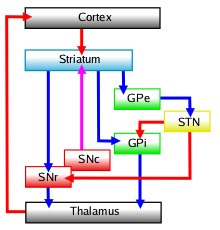 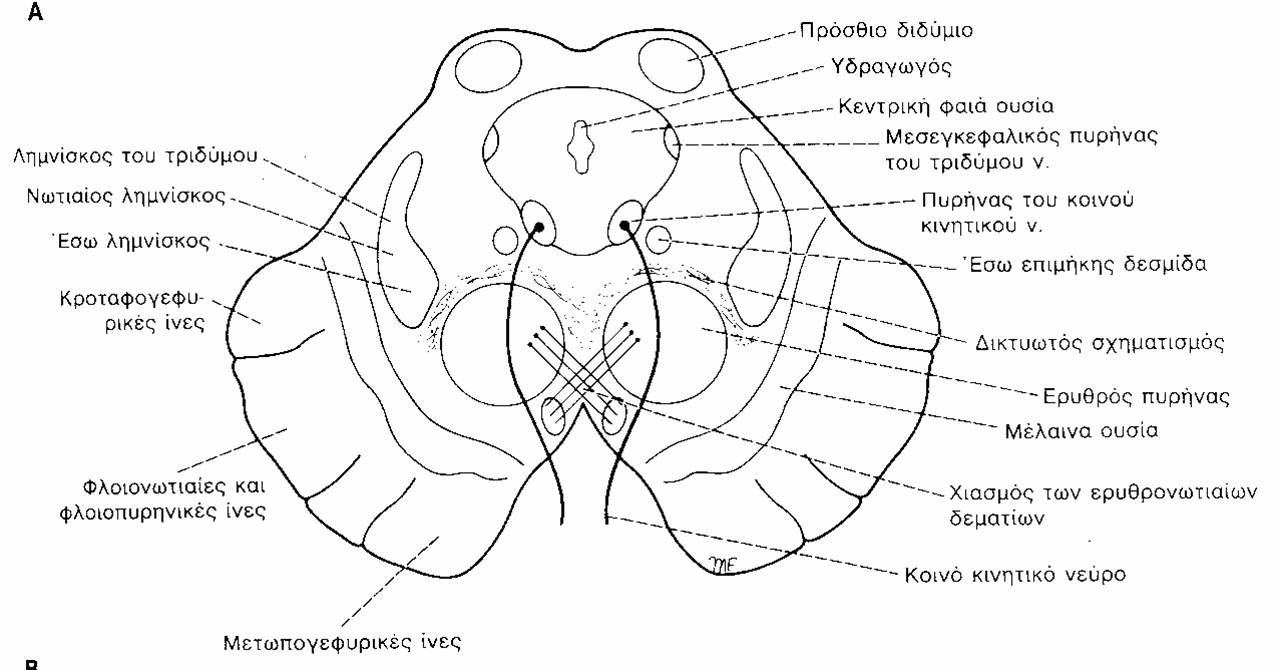 Μέσος – πρόσθια (άνω) διδύμια
Συνδέσεις Υποθαλάμιου πυρήνα
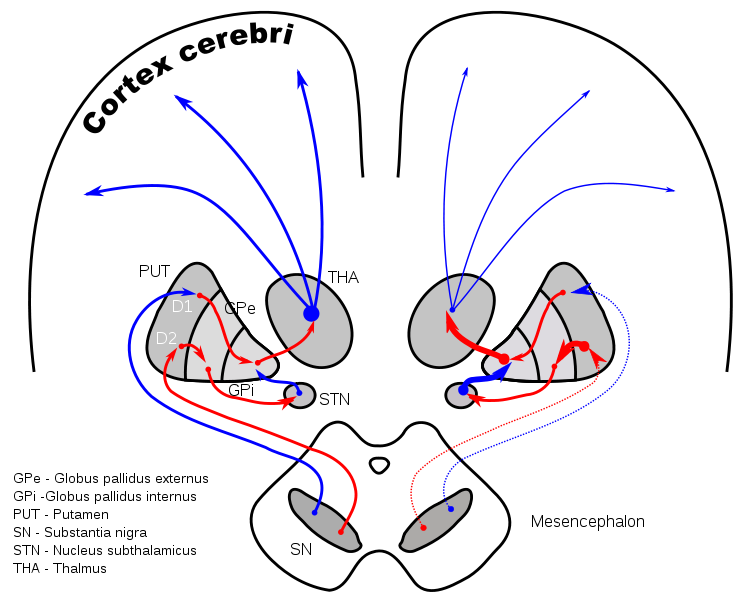 Επιθάλαμος = Τρίγωνο της Ηνίας + Επίφυση
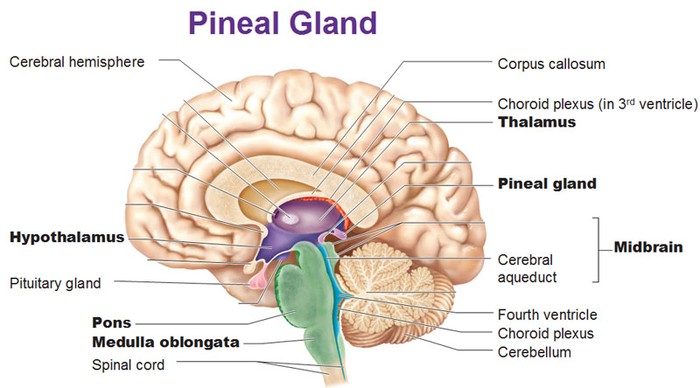 Τρίγωνο της Ηνίας (Habenula)
Συσχετίζει οσφρητικές με σπλαχνοαισθητικές πληροφορίες
Επηρεάζει τη λήψη τροφής

Επίφυση ή κωνάριο (pineal body)
Περιέχει επιφυσιοκύτταρα και απολήξεις του άνω αυχενικού γαγγλίου του Συμπαθητικού Νευρικού Συστ.
Είναι ενδοκρινής αδένας
Παράγει μελατονίνη που εκκρίνεται για να κοιμόμαστε τη νύχτα (κιρκάδιος ρυθμός)
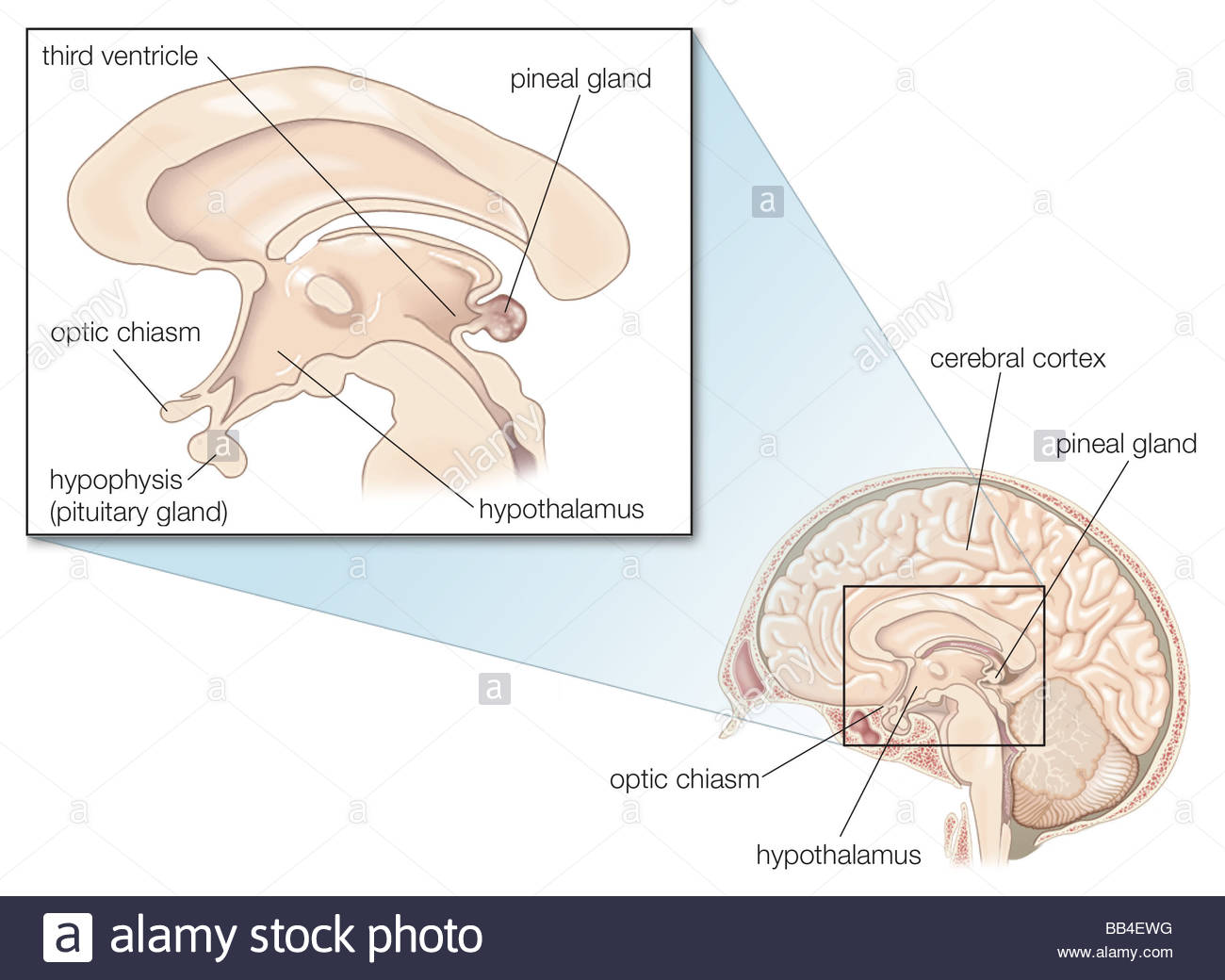 Διάμεσος Εγκέφαλος
Βασικά γάγγλια 
(και εξωπυραμιδικό σύστημα)
Βασικά γάγγλια - Ι
Ωχρά σφαίρα 
    (globus pallidus)
Κέλυφος
     (putamen)
Κερκοφόρος πυρήνας
     (caudate nucleus)
---------------------------------
Αμυγδαλή
    (amygdala)
Επικλινής πυρήνας
    (nucleus accumbens)
Προτείχισμα
    (claustrum)
Βασικά γάγγλια – II (Ομαδοποίηση)
Βασικά γάγγλια – III (Φακοειδής – κερκοφόρος)
Βασικά γάγγλια – ιV (Σχέση με τις κοιλίες)
Βασικά γάγγλια – V (Σχέση με θάλαμο και έσω κάψα)
Μέσος Εγκέφαλος
Σκέλη
Καλύπτρα
  - Ερυθρός πυρήνας
  - Μέλαινα ουσία
  - Πυρήνες εγκεφαλικών νεύρων
  - Λημνίσκοι
Τετράδυμο
   Πρόσθια διδύμια Οπίσθια διδύμια
Αμυγδαλή και Επικλινής πυρήνας
Εκούσια κινητικότητα (Πυραμιδικό σύστημα)
Κινητικός φλοιός
Έσω κάψα
Σκέλη (Μέσου εγκεφάλου)
Βάση (Γέφυρα)
Πυραμίδες (Προμήκης)
Χιασμός πυραμίδων (»»)



Πλάγιο φλοιονωτιαίο δεμάτιο (χιασμένο)
Πρόσθιο φλοιονωτιαίο δεμάτιο (αχίαστο)
Πρόσθια κέρατα (Νωτιαίου Μυελού)
Εγκάρσια διατομή ΝΜ
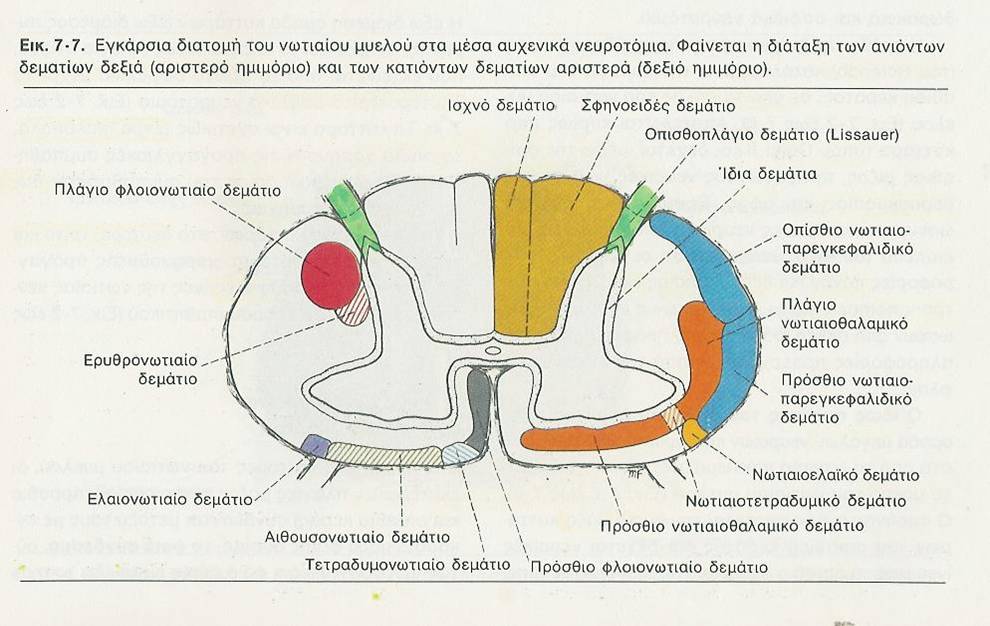 Μυϊκές ομάδες για μια κίνηση
Πρωταγωνιστές
Επικουρικοί
Ανταγωνιστές
Εξουδετεροποιοί
Σταθεροποιοί


Origin = έκφυση, Insertion = κατάφυση, Tendon = τένοντας
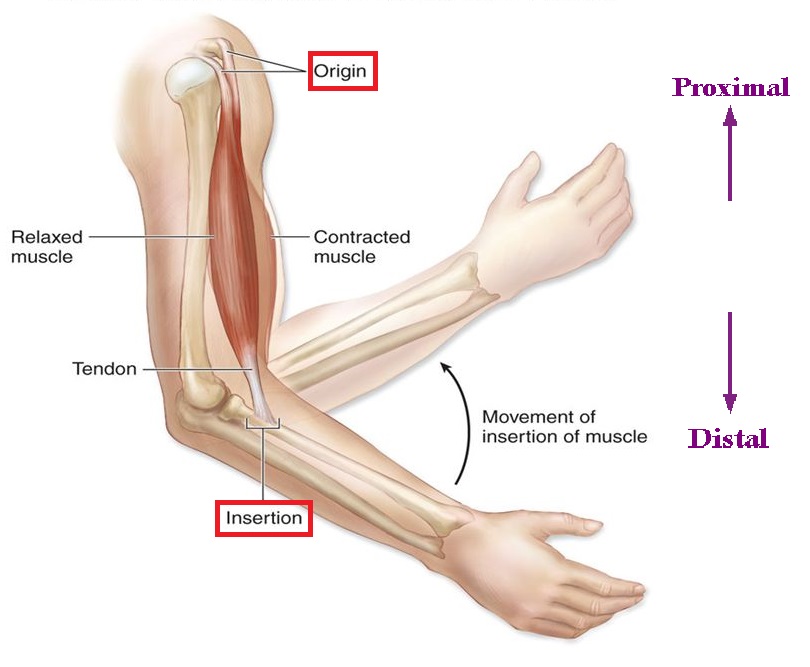 Παράπλευρη κινητικότητα (Εξωπυραμιδικό σύστημα)
Παράπλευρη κινητικότητα (Εξωπυραμιδικό σύστημα)
Δομές φαιάς ουσίας
Προκινητικός φλοιός
Ωχρά σφαίρα βασικών γαγγλίων (τελικός)
Ραβδωτό σώμα (κέλυφος – κερκοφόρος π.) βασικών γαγγλίων
Επικλινής πυρήνας βασικών γαγγλίων
Πυρήνες θαλάμου (έξω – διάμεσος - πρόσθιος κοιλιακός, ενδοπετάλιοι) 
Υποθαλάμιος πυρήνας (διάμεσος)
Ερυθρός πυρήνας
Μέλαινα ουσία
Κοιλιακή καλυπτρική περιοχή (μέσος)
Γεφυρικοί πυρήνες
Έξω αιθουσαίος π. 
Κάτω ελαϊκός π. (προμήκης)
Οδοντωτός π. 
Εμβολοειδής π. (παρεγκεφαλίδα)
Δικτυωτός σχηματισμός (Ν.Μ. στέλεχος)
Νευρικές ίνες (λευκή ουσία)
Άνω επιμήκης δεσμίδα (Τελικός εγκέφαλος)
Μετωπογεφυρικές ίνες
Κεντρική καλυπτρική δεσμίδα
Οδοντωτο-ερυθρο-θαλαμικό δεμάτιο
Αναρριχώμενες ίνες παρεγκεφαλίδας (από κ. ελαϊκό π.)
Ερυθρονωτιαίο δεμάτιο
Αιθουσαιονωτιαίο δεμάτιο
Ελαιονωτιαίο δεμάτιο
Πρόσθιο & οπίσθιο νωτιαιοπαρεγκεφαλιδικά δεμάτια
Πλάγιο δικτυωτονωτιαίο δεμάτιο
Βασικά γάγγλια και Εξωπυραμιδικό σύστημα
Λειτουργίες των Βασικών Γαγγλίων Ι
Ραβδωτό Σώμα: Κέλυφος, κερκοφόρος πυρήνας (dorsal striatum)
Επικλινής πυρήνας (ventral striatum)
Ωχρά σφαίρα Διαιρείται σε έσω και έξω μοίρα 
Υποθαλάμιος πυρήνας (Στην υποθαλάμια χώρα, πίσω και έξω του υποθαλάμου)
Μέλαινα ουσία  Στο μέσο εγκέφαλο (δικτυωτό και συμπαγές τμήμα)

  Συμμετέχουν στη διαβάθμιση της μυϊκής δύναμης και σε συνεργασία με το  Συνειρμικό Κινητικό φλοιό «αποφασίζουν» και οργανώνουν την αναγκαία ακολουθία γεγονότων. Το κέλυφος αποθηκεύει προπαρασκευασμένα κινητικά προγράμματα (Κινητικό κύκλωμα).
  Η κεφαλή του κερκοφόρου πυρήνα συμβάλλει στην εκμάθηση των κινήσεων (Γνωσιακό κύκλωμα).
  Ο επικλινής πυρήνας συμμετέχει στο Μεταιχμιακό κύκλωμα με τον κατώτερο προμετωπιαίο φλοιό, την ωχρά σφαίρα και τον έσω ραχιαίο πυρήνα θαλάμου 
    (κινήσεις οδηγούμενες από το συναίσθημα, π.χ. μειδίαμα)
Λειτουργίες των Βασικών Γαγγλίων ΙΙ
Η Ωχρά σφαίρα εξασφαλίζει την ομαλή επιτέλεση των κινήσεων με ανασταλτική δράση που ανταγωνίζεται τη διεγερτική δράση της παρεγκεφαλίδας.
Η Μέλαινα ουσία παρέχει στο ραβδωτό σώμα ντοπαμινερ-γικούς νευράξονες, μέσω συμπαγούς μοίρας (κινητική λειτουργία). Η δικτυωτή μοίρα δέχεται προσαγωγούς από την ωχρά σφαίρα (μέσω του υποθαλάμιου πυρήνα) προωθώντας τις προς το θάλαμο
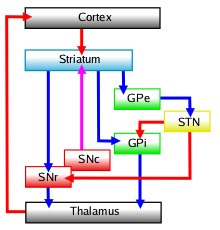 Συνδέσεις βασικών γαγγλίων (κυρίως μέσω ντοπαμινεργικών νευρώνων)
Προσαγωγοί συνδέσεις ωχράς σφαίρας
Απαγωγοί συνδέσεις ωχράς σφαίρας
Προσαγωγοί συνδέσεις ραβδωτού σώματος
Απαγωγοί συνδέσεις ραβδωτού σώματος
Κινητικό κύκλωμα (Ι)  (κέλυφος αποθηκεύει)
Κινητικό κύκλωμα (ΙΙ)
Ρύθμιση-διαβάθμιση-συντονισμός της μυϊκής δύναμης .  Σε συνεργασία με το  Συνειρμικό Κινητικό φλοιό «αποφασίζουν» και οργανώνουν την αναγκαία ακολουθία γεγονότων. Το κέλυφος αποθηκεύει προπαρασκευασμένα κινητικά προγράμματα
Κινητικό κύκλωμα (ΙΙΙ)
Συμμετοχή της Παρεγκεφαλίδας, του Ερυθρού πυρήνα, του κάτω ελαϊκού πυρήνα (ή κάτω πυρήνα της ελαίας στον προμήκη)
Κινητικό κύκλωμα (ΙV) - Θάλαμος
Γνωσιακό κύκλωμα  (Ι) (κεφαλή κερκοφόρου πυρήνα για εκμάθηση κινήσεων)
Γνωσιακό κύκλωμα  (ΙΙ)
Η κεφαλή του κερκοφόρου πυρήνα συμβάλλει στην εκμάθηση των κινήσεων (Γνωσιακό κύκλωμα).
  Ο επικλινής πυρήνας συμμετέχει στο Μεταιχμιακό κύκλωμα με τον κατώτερο προμετωπιαίο φλοιό, την ωχρά σφαίρα και τον έσω ραχιαίο πυρήνα θαλάμου 
    (κινήσεις οδηγούμενες από το συναίσθημα, π.χ. μειδίαμα)
1. Πρόσθιοι, 
2. Υπερμεσολόβια έλικα, 
3. μαστίο, 
4. μαστιοθαλαμική δεσμίδα, 
5. έσω πυρήνες, 
6. μετωπιαίος λοβός,
 7+12. ωχρά σφαίρα, 
8. υποθάλαμος,
9. κεντρικός πυρήνας
10. εμβολοειδής πυρήνας
11. δικτυωτός σχηματισμός
13. κερκοφόρος π., 
14. κέλυφος
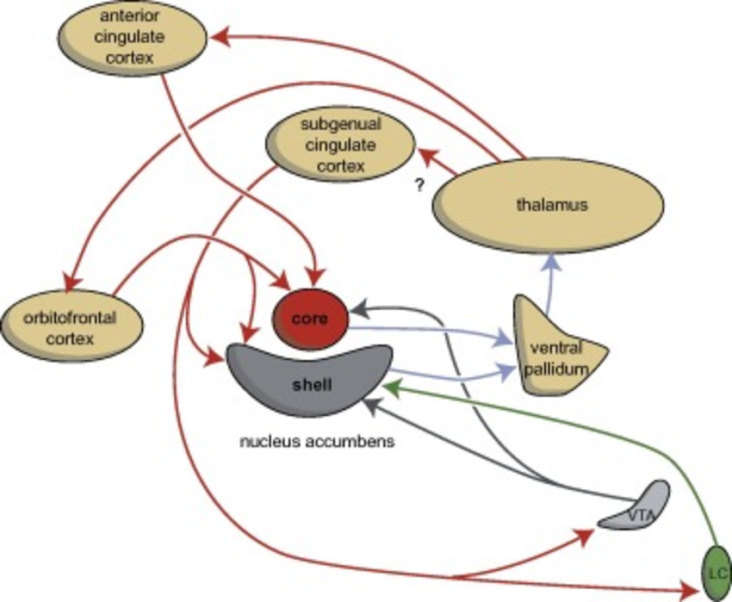 Νοσήματα που αφορούν το εξωπυραμιδικό σύστημα
Νόσος του Parkinson
Χορεία του Huntington
Παραμορφωτική μυϊκή δυστονία
Σύνδρομο Gilles de la Tourette
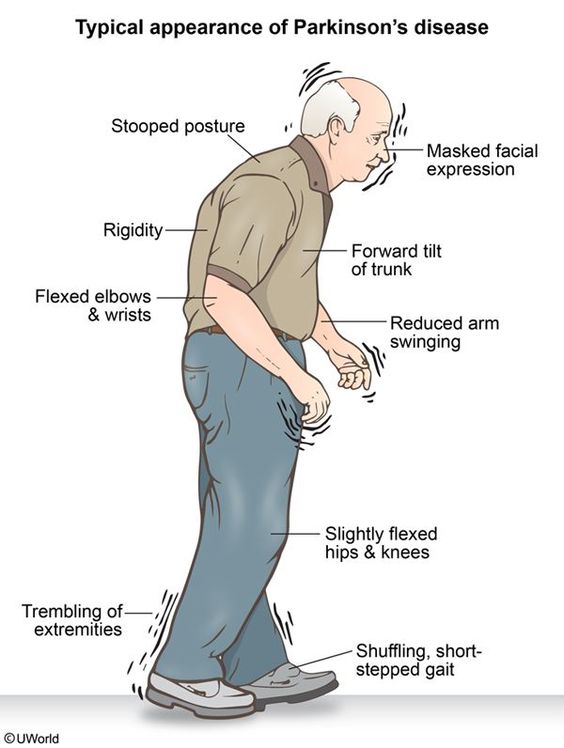 Νόσος του Parkinson και μέλαινα ουσία